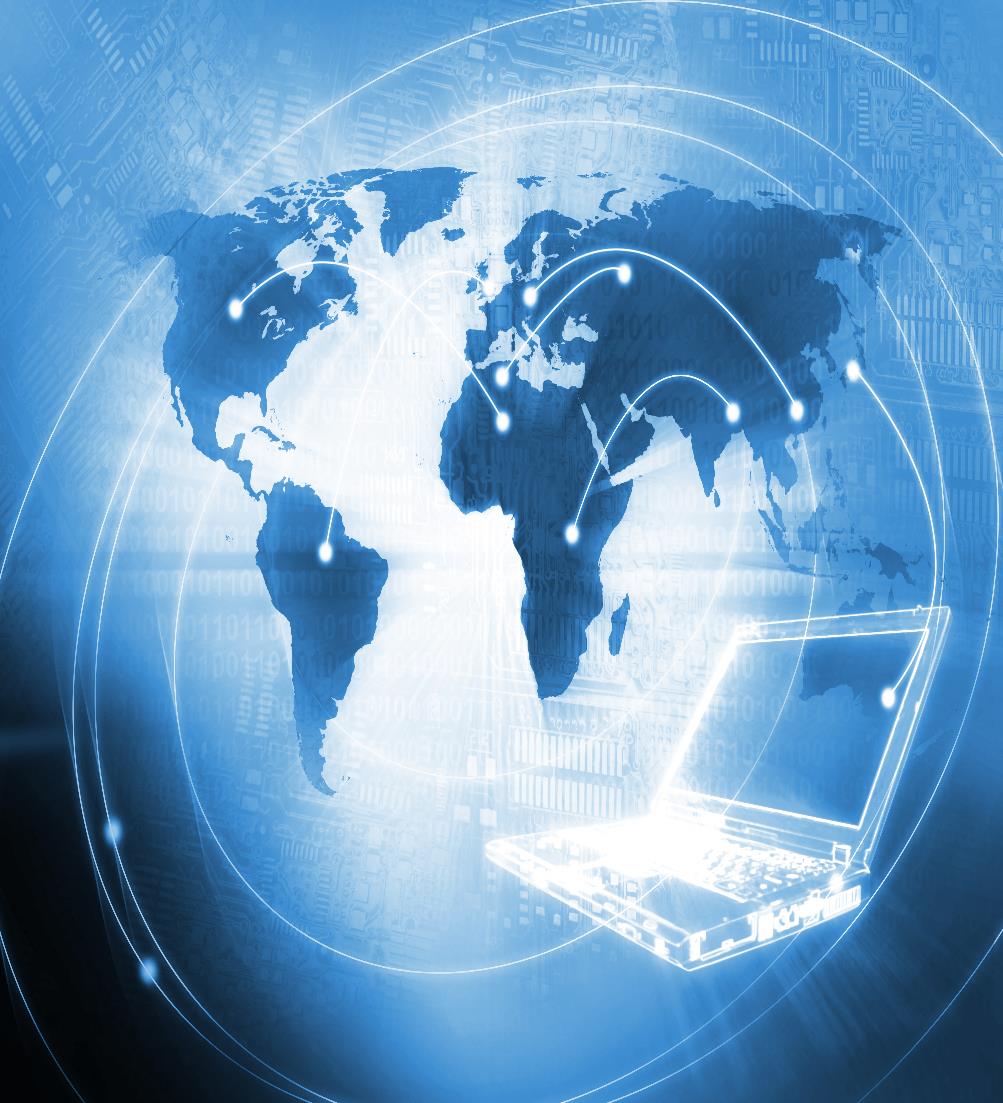 Desarrollo de un Modelo Óptimo de una WSN aplicado a Monitorización Volcánica en Tiempo Real
Liliana Valencia 
Ingeniería en Electrónica y Telecomunicaciones
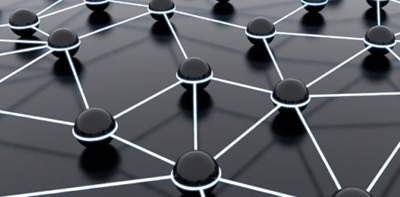 AGENDA
Introducción 
    Fundamento Teórico
       Escenario de Despliegue
          Modelo Matemático 
              Análisis de Resultados
                  Discusión y Conclusiones
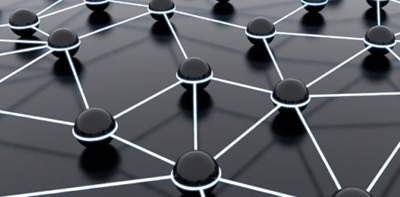 Introducción
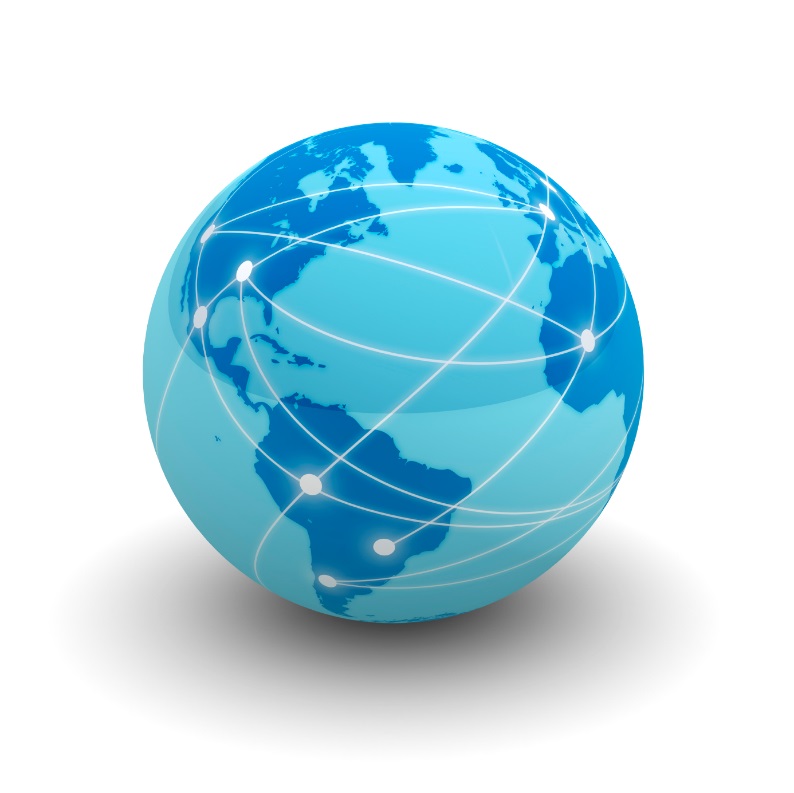 Fenómenos Devastadores
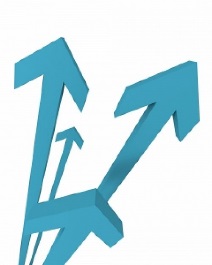 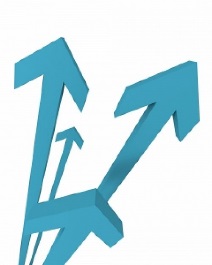 Falta de Precisión
Pocos Recursos
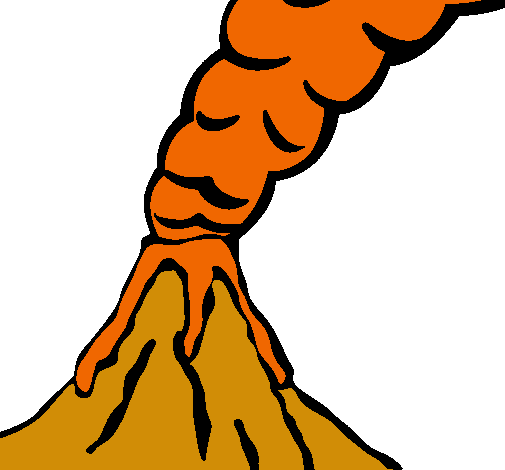 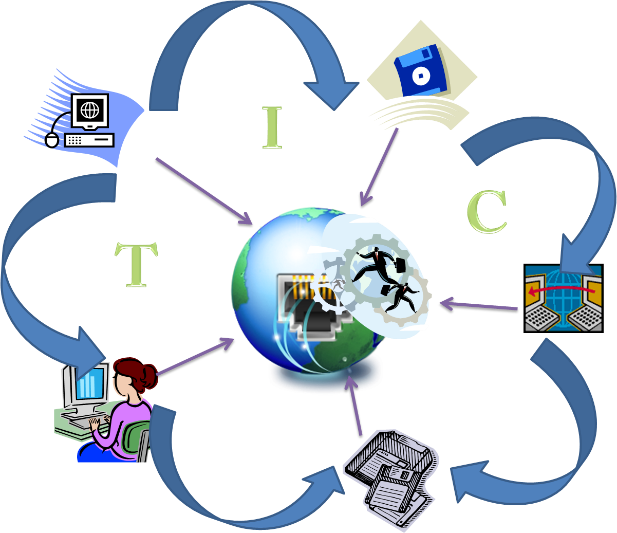 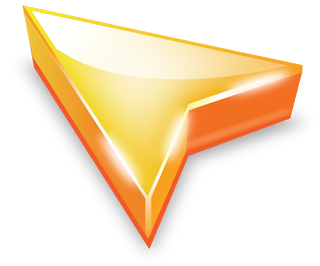 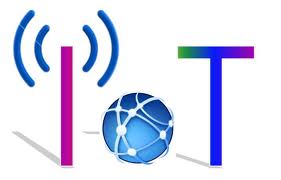 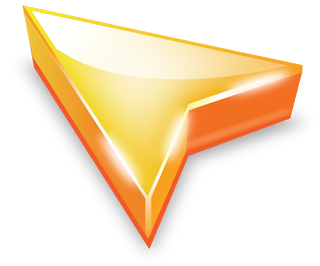 [Speaker Notes: Como sabemos todo, los desastres naturales entre ellos las erupciones volcánicas han tomado la vida de miles de personas ……….. 
Considerando las magnitudes catastróficas de estos fenómenos, cada gobierno …..
Con el propósito de reforzar esta capacidad de anticipación, han surgido los sistemas de alerta…]
Tecnologías 
Inalámbricas
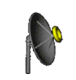 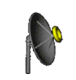 Solución a Necesidades Temporales
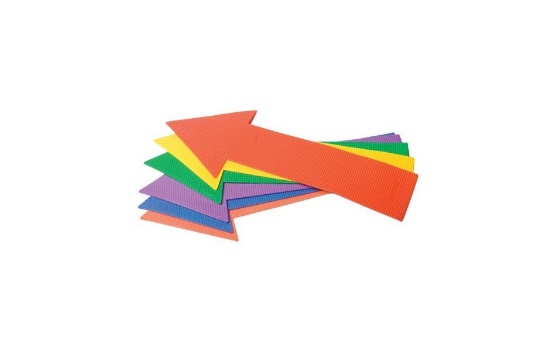 WIDER
ERICSSON
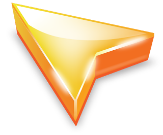 TV Digital
GNSS
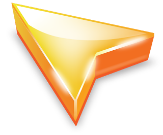 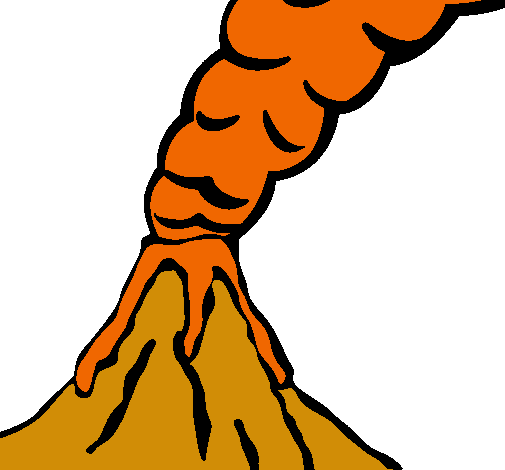 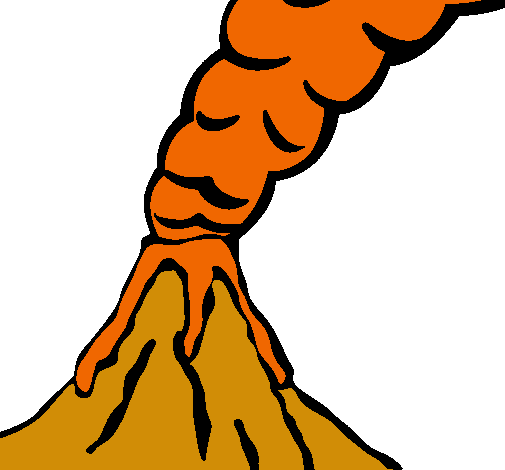 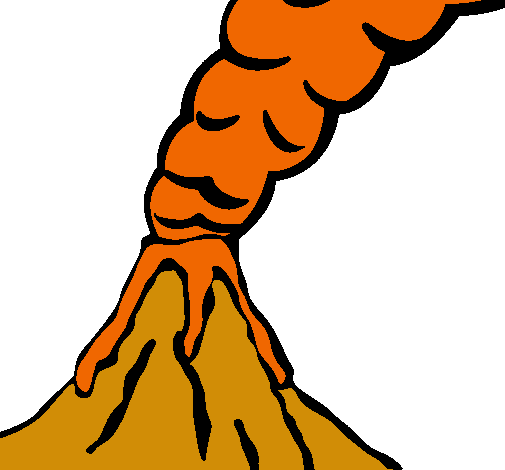 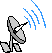 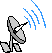 [Speaker Notes: WIDER (Wireless in disarter emergency response)
Entre otras tecnologías aplicadas a una moniorización volcánica, tenemos a GNSS que es un sistema global de navegación satelital, estudio geodinamico, movimiento del terreno. 
Tambipen ya se ha implementado un sistema piloto basado en tv digital , que brinda aplicaciones interactivas sobre información de un evento haciendo uso de GINGA.]
Tecnología Avanzada.
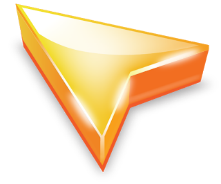 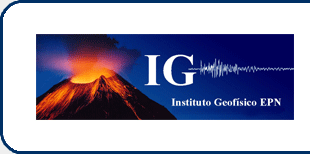 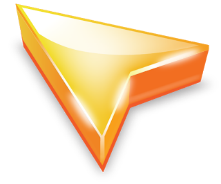 Costo Elevado
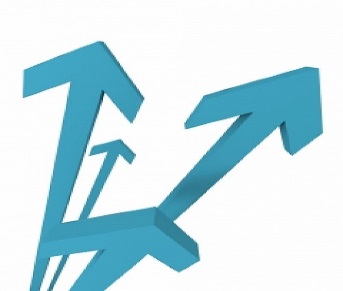 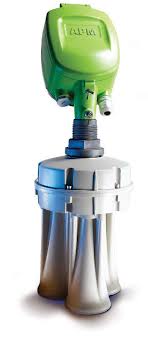 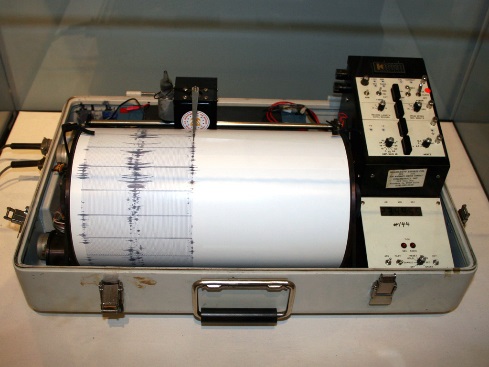 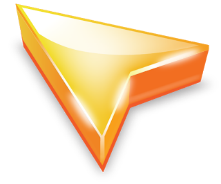 Poca 
Adquisición
Monitorización 
Insuficiente
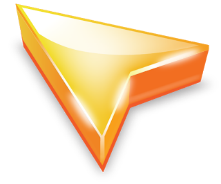 [Speaker Notes: En el ecuador debido a los últimos eventos dados por el volcán tungurahua,. … 
El instituto también mantiene un sistema de monitorización en los demás volcanes como el Cotopaxi, …  utilizando red nacional de sismógrafos, tiempo real, emitir alertas tempranas.
Incluso se encuentra trabajando con tecnología satelital, donde aplicando el principio de interferometría puede observar los movimientos del cono y poder predecir]
Inteligencia Propia
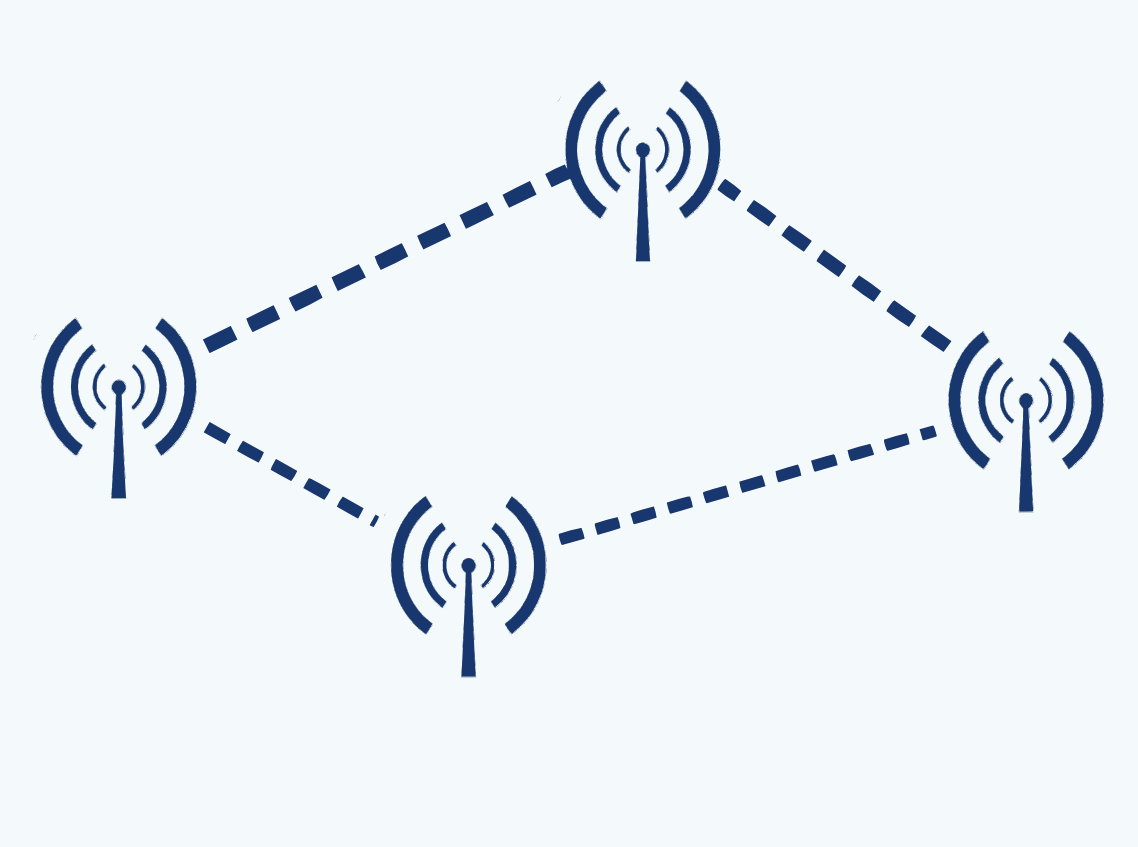 Adaptación
Organización
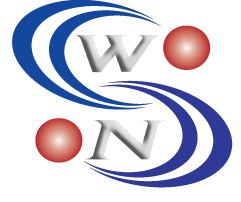 Motas
Dinamismo
Adquisición Datos
[Speaker Notes: Adpatación entorno topologías
Motas realizan adquisison de datos en tiempo real
Autogestion son independientes y se organizan así mismas
Un nodo puede entrar o salir de la red, sus datos encontraran otro camino para enrutar la información]
Pre – Despliegue
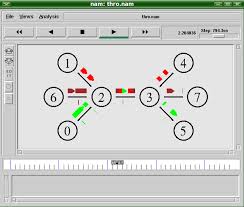 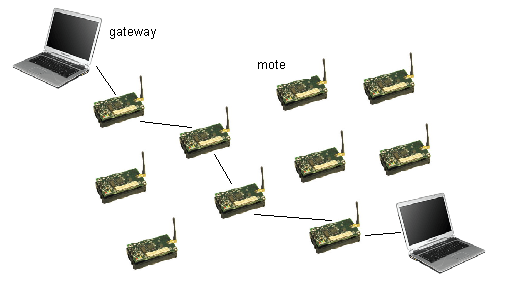 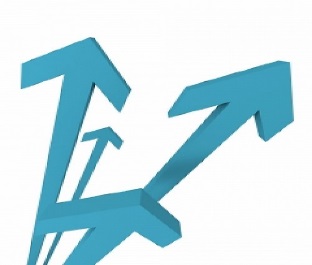 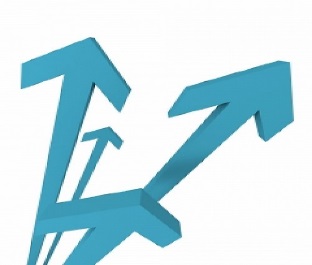 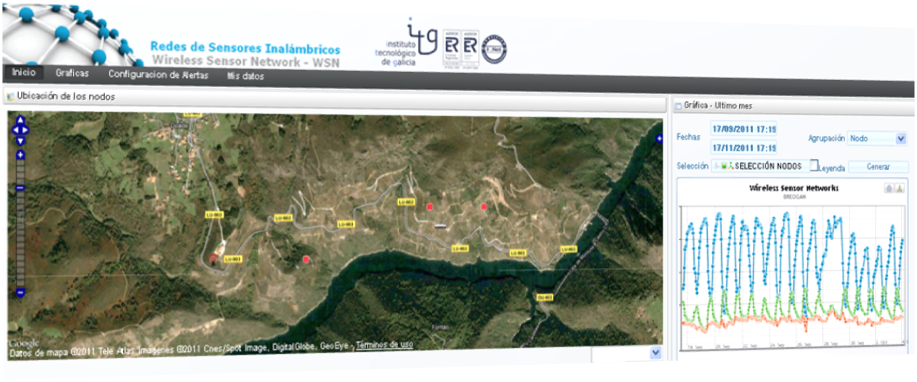 Parámetros 
Afectan
Desempeño
[Speaker Notes: Pero para poder implementar un wsn es importante tomar en consideración que previamente se debe realizar un pre despliegue, ya sea en base a una simulación o un modelamiento, donde se pueda tomar en cuenta parámetros que afectan a la red como nodos con trafico excesivo… 
En sí el modelamiento de una red es importante debido a que si realizamos un desligue y al momento de ponerlo en funcionamiento nos damos cuenta de errores debido a la falta de información en el leantamiento de datos, sería una pérdida de tiempo y recurso ya que se tendría que ir al lugar y volver a configurar los nodos con errores, en cambio si se realiza un modelo, este permitirá poder observar el comportamiento de la red, y garantizará su funcionamiento al momento del despliegue.]
Técnicas de Modelamiento
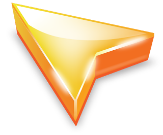 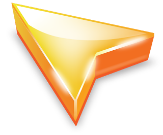 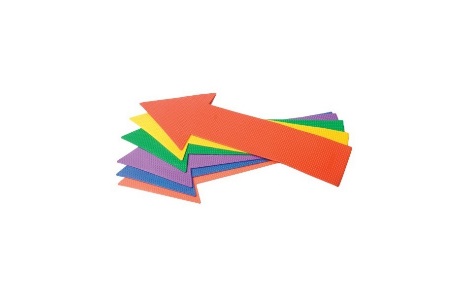 Topologías
# Nodos
Consumo de Energía
Desempeño de la Red
Seguridad en la Información
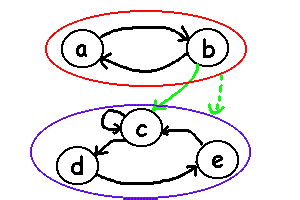 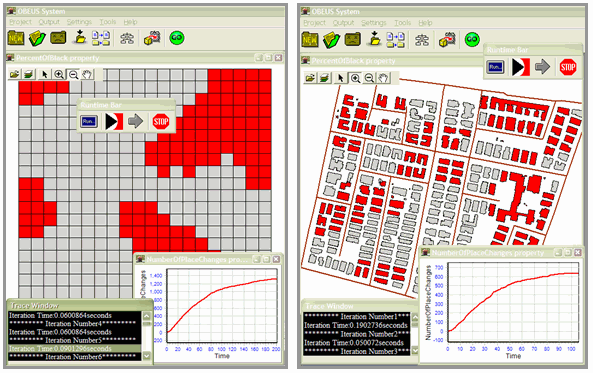 Métodos Marcovianos
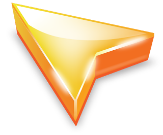 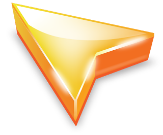 Autómatas Celulares
Tiempo Real
Método Práctico
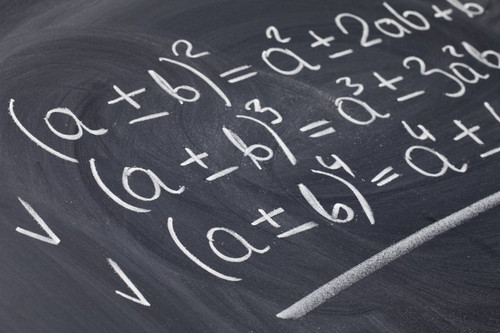 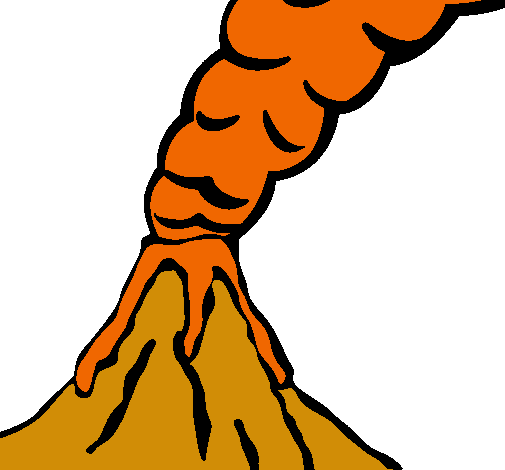 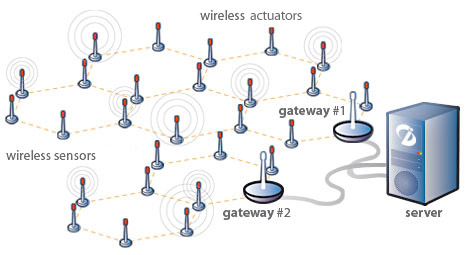 Método Analítico
Desempeño de la Red
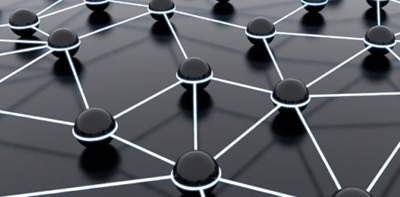 Fundamento Teórico
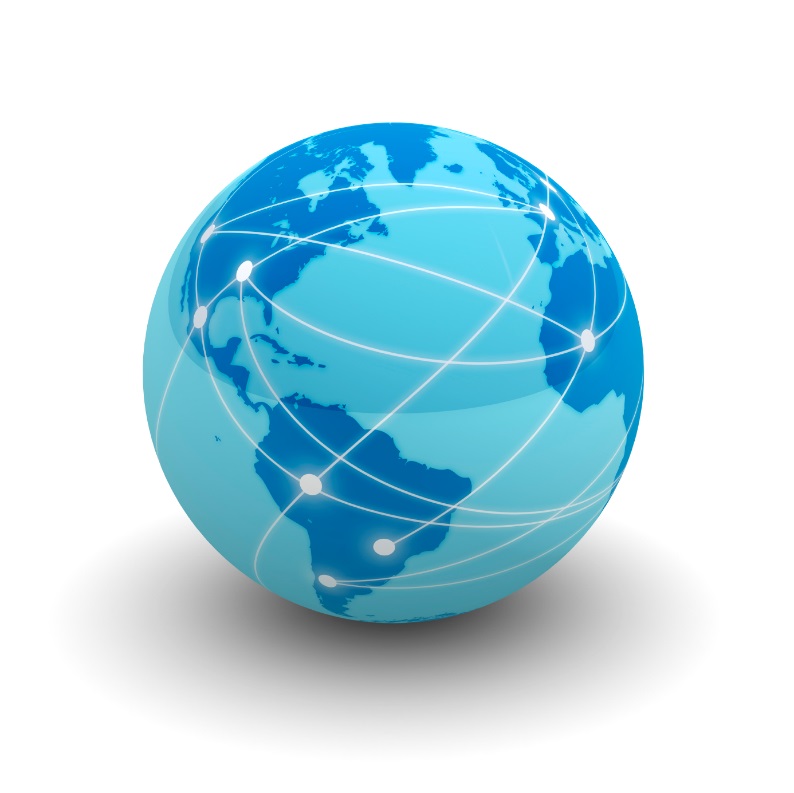 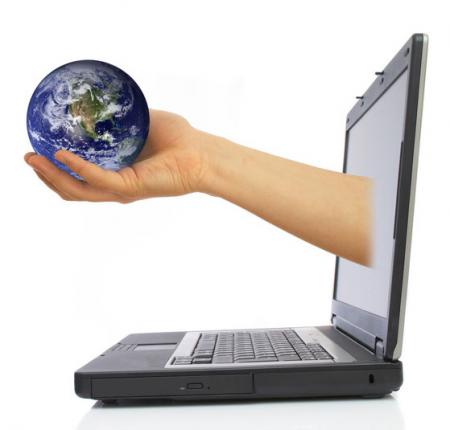 Redes de Sensores Inalámbricos
Bloques 
Funcionales
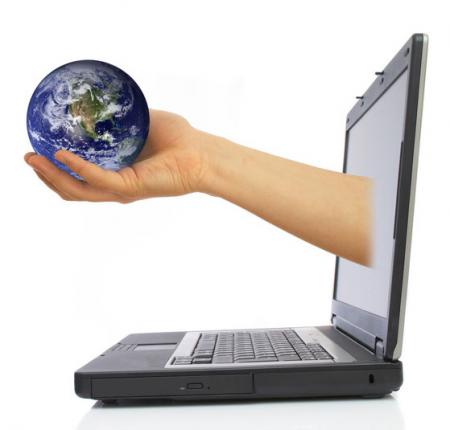 Redes de Sensores Inalámbricos
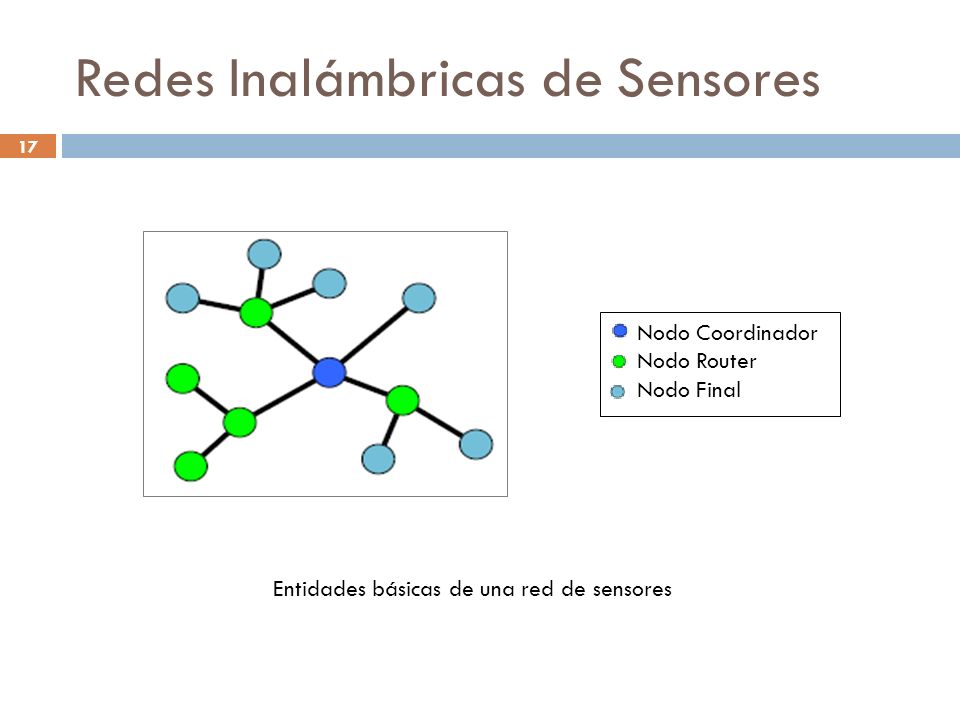 Entidades 
Básicas
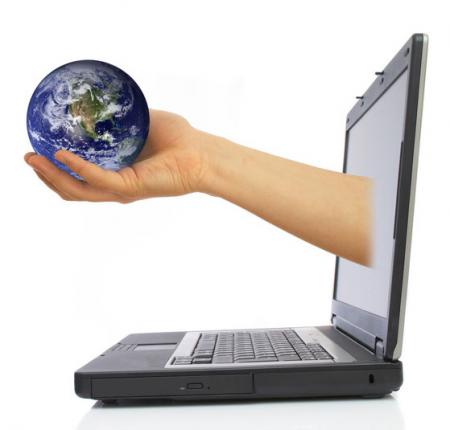 Estándar IEEE 802.15.4
Flexibilidad de red, bajos costos, bajo consumo de energía.
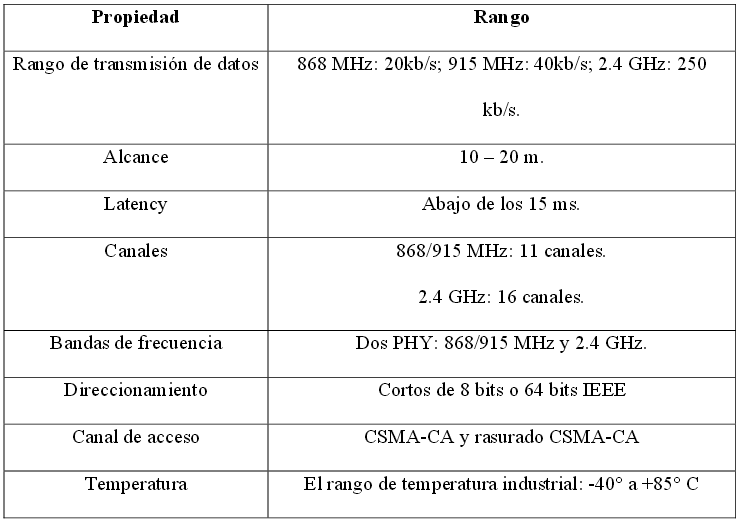 Soporta múltiples topologías para su conexión en red, entre ellas la topología tipo estrella y la topología peer-to-peer.
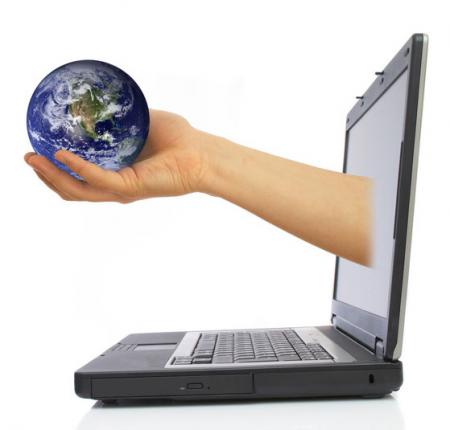 Dispositivos IEEE 802.15.4
Según su Funcionalidad
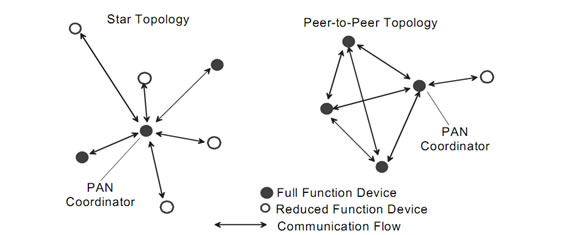 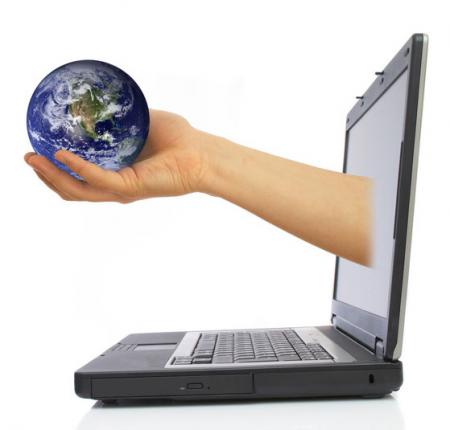 Estándar IEEE 802.15.4
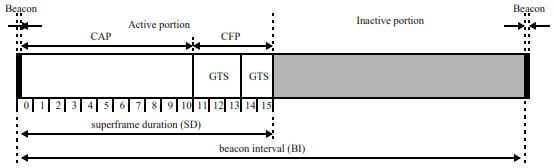 La asociación y la disociación.
Reconocimientos de entrega de trama. 
Mecanismos de acceso al canal. Contención (CSMA-CA) .
Validación de trama. 
Garantía del manejo de las ranuras de tiempo, y manejo de guías.
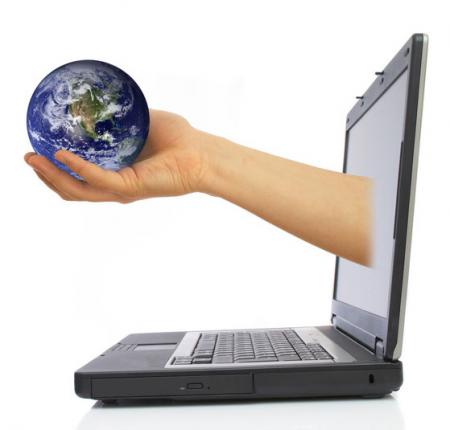 Arquitectura ZigBee/802.15.4
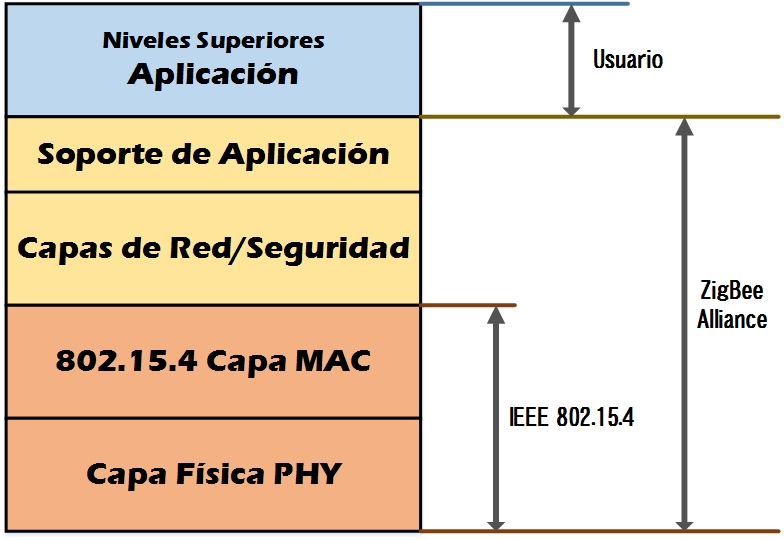 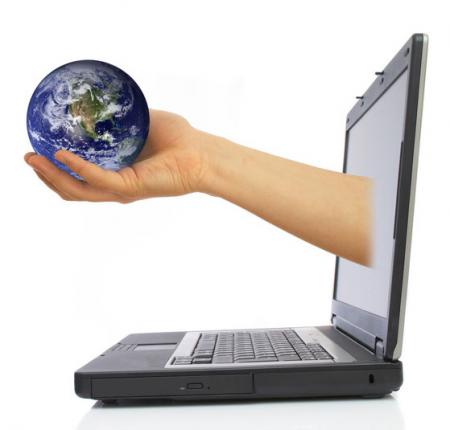 Técnicas de Modelamiento
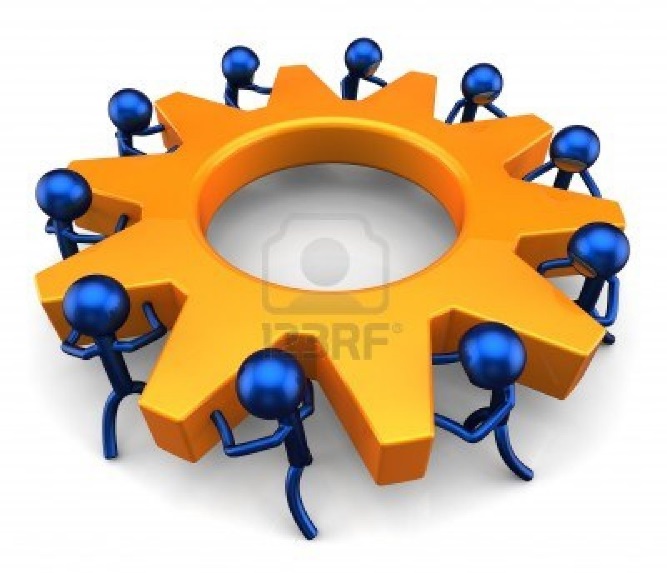 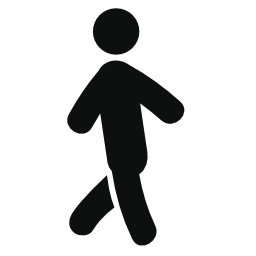 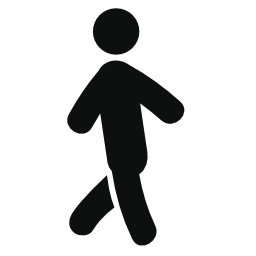 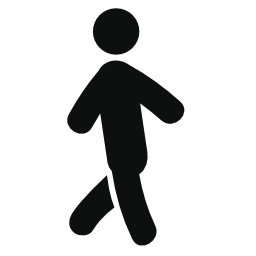 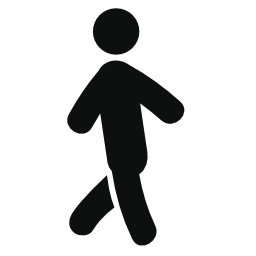 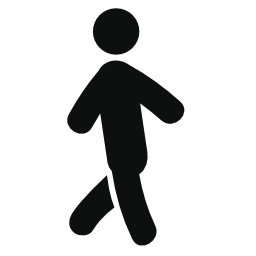 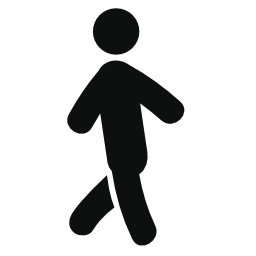 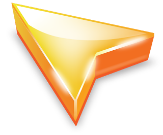 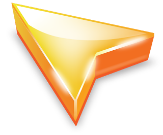 Variables de Entrada
Variables de Salida
Estructura y Propiedades
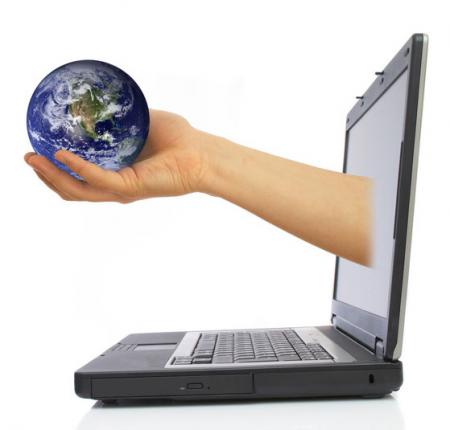 Técnicas de Modelamiento
Métodos Formales
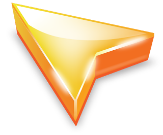 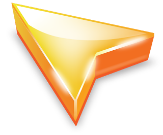 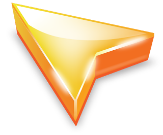 Basados en Algebra de Procesos
Basados en Redes de Petri
Basados en Lógica Temporal
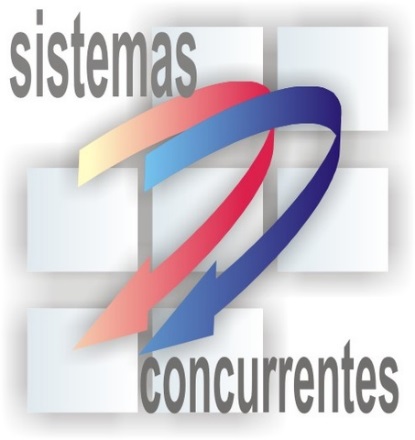 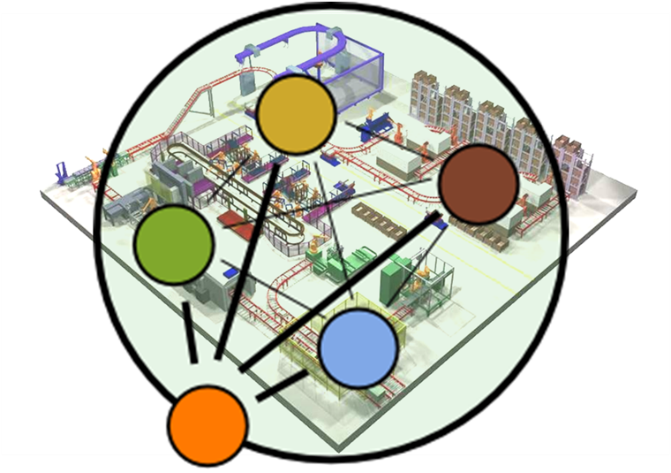 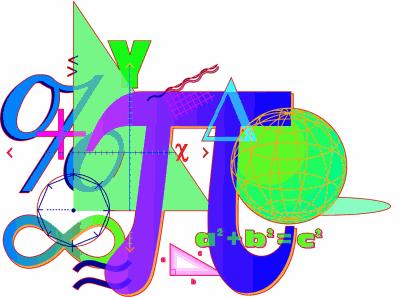 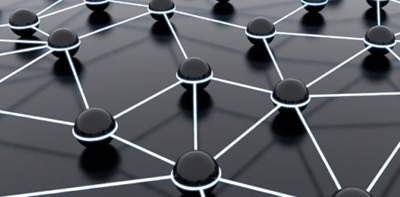 Escenario de Despliegue
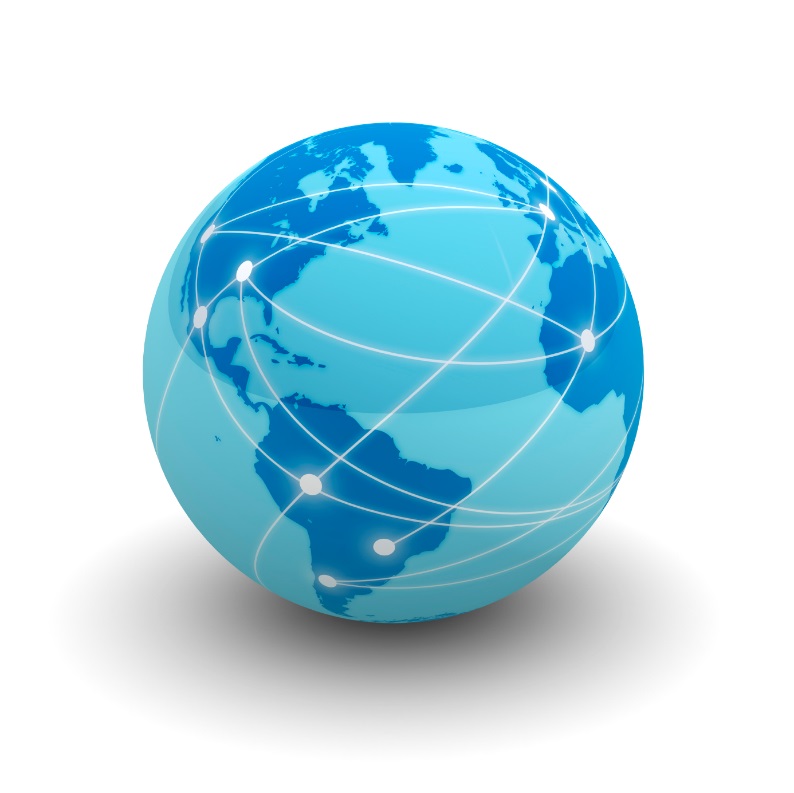 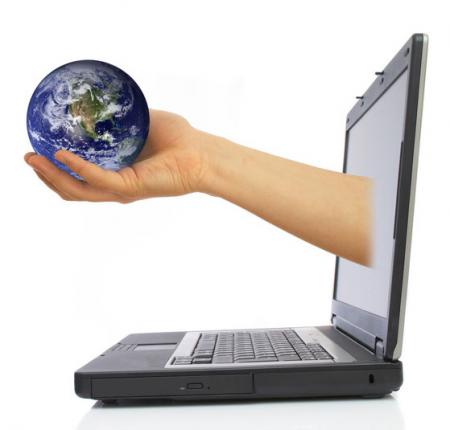 Requerimientos en Monitorización Volcánica
Frecuencia de Muestreo
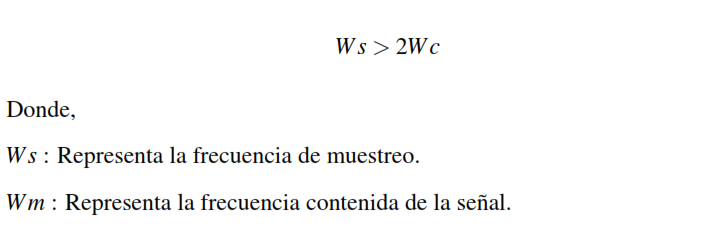 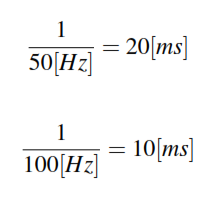 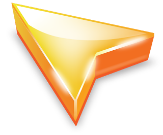 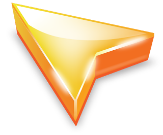 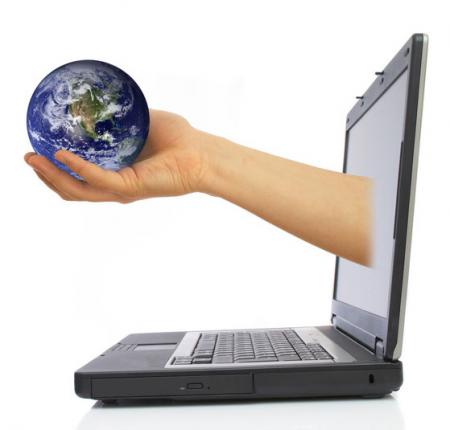 Requerimientos en Monitorización Volcánica
Porcentaje de Pérdida de Paquetes
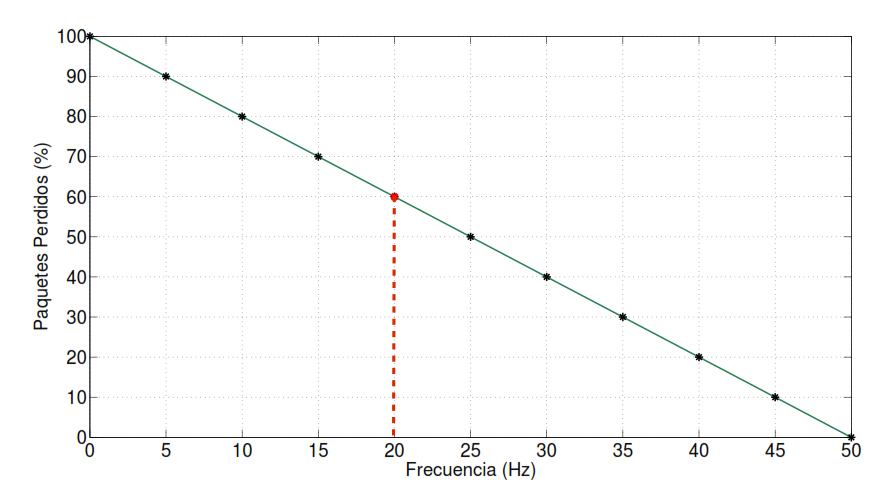 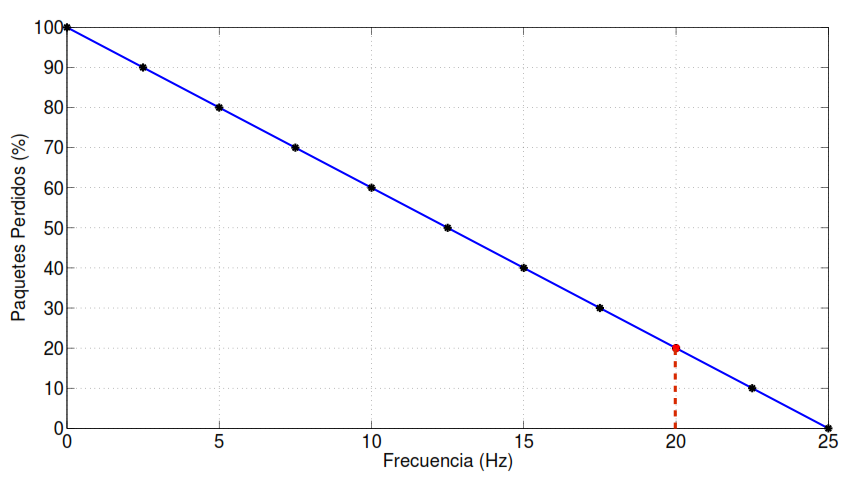 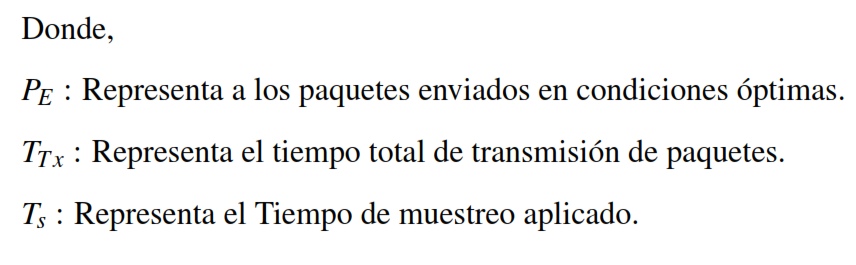 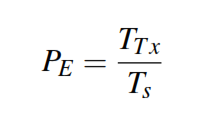 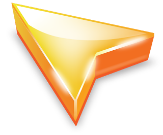 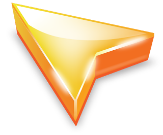 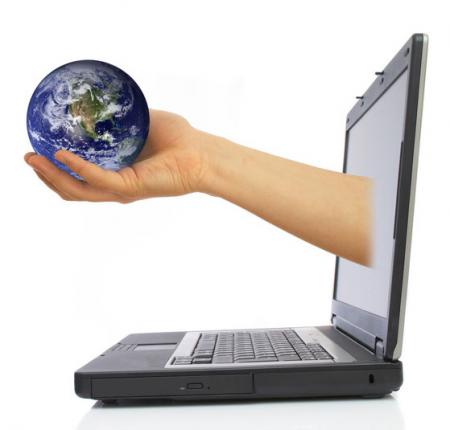 Materiales – Placas de Sensores Inalámbricos
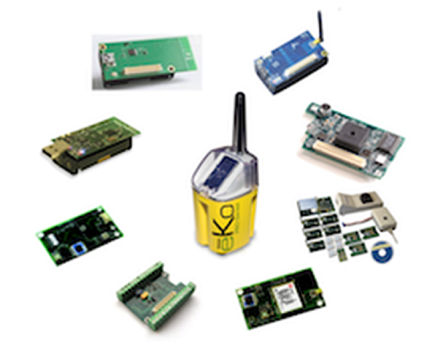 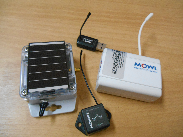 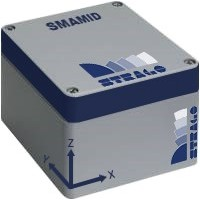 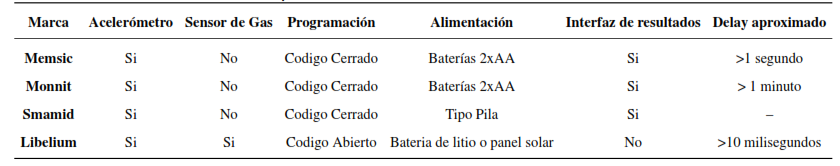 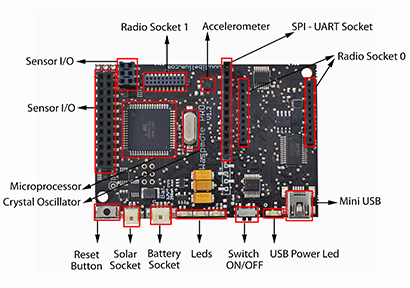 [Speaker Notes: Entonr abierto y de difícil acceso]
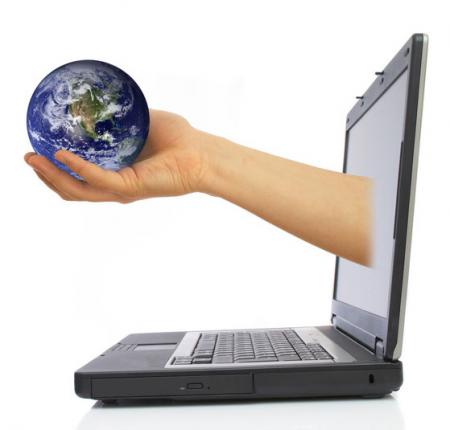 Materiales – Placas de Sensores Inalámbricos
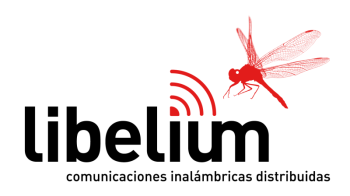 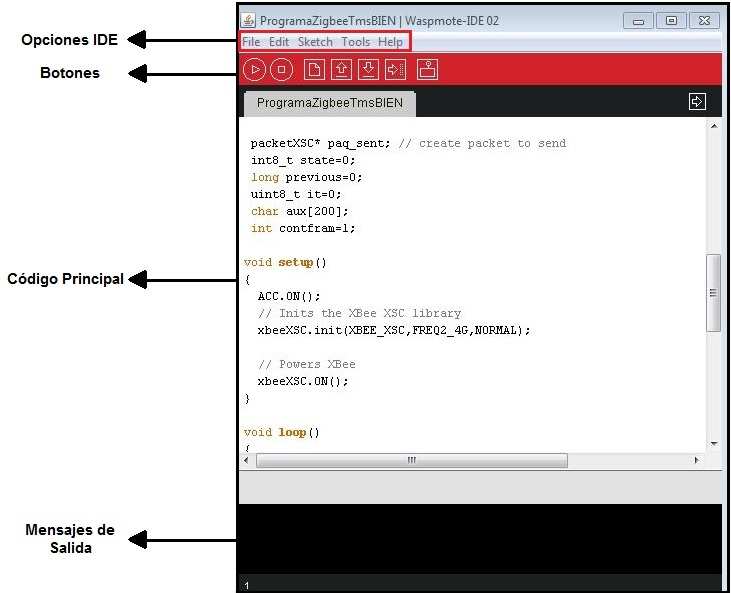 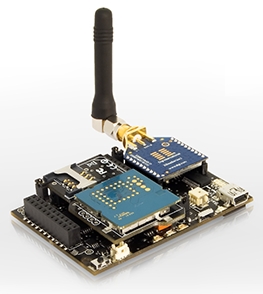 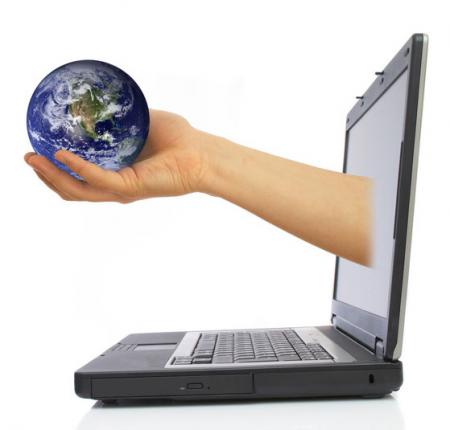 Materiales – Módulos ZigBee
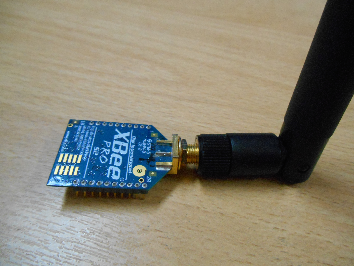 Redes Escalables
Protocolo ZigBee
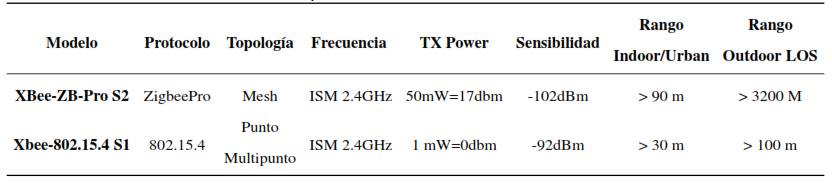 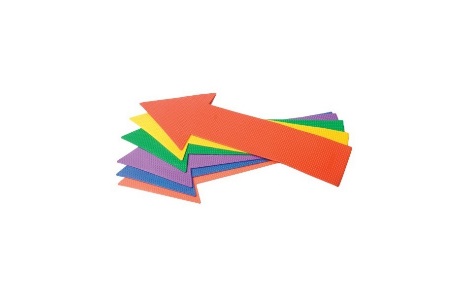 Modo AT
Gateway
Firmware
Modo API
[Speaker Notes: Modo at los datos son almacenado en el buffer hasta que sean transmitidos, datos empaquetados. 
Motos api ya tiene una interacción con el host y los datos son enviados en cada trama.]
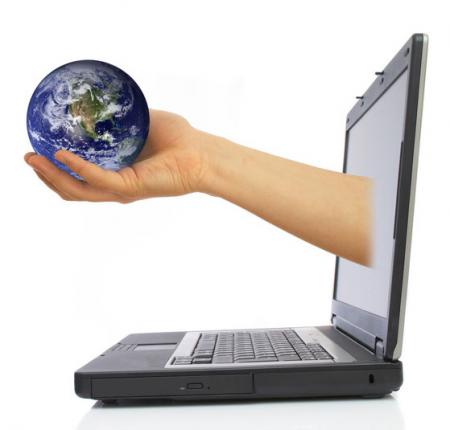 Materiales – Módulos ZigBee
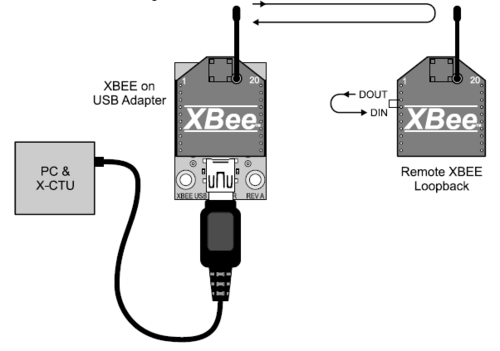 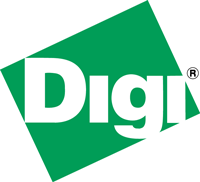 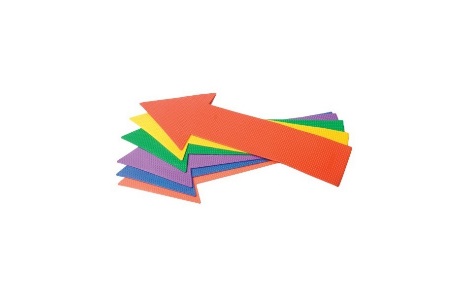 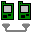 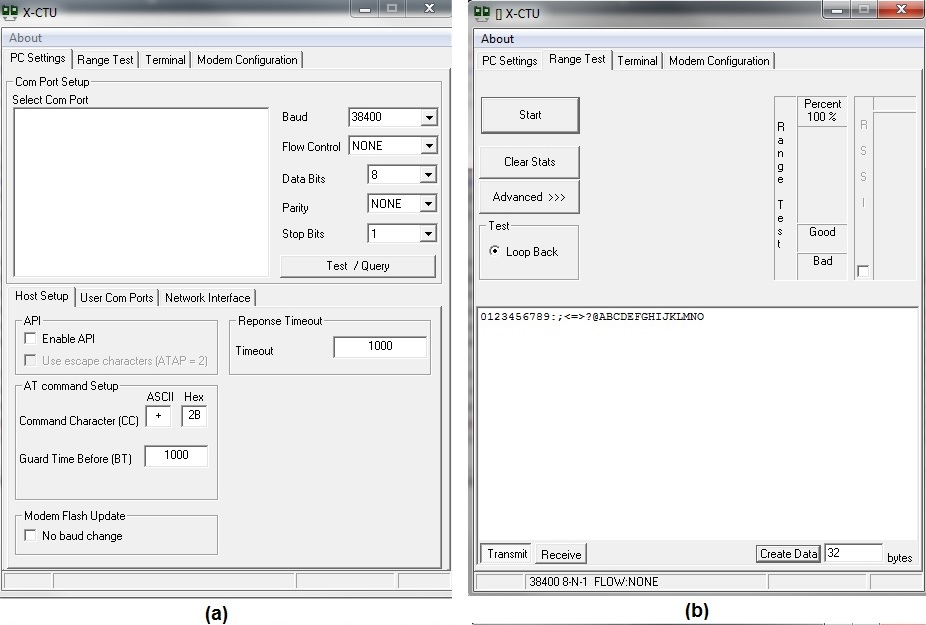 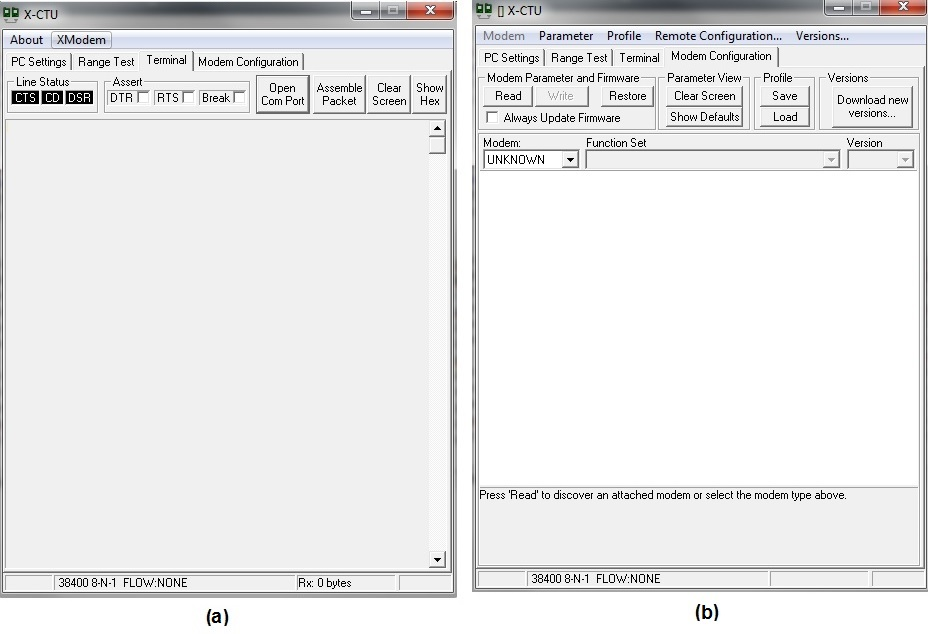 [Speaker Notes: Es importante tomar en cuenta que cada modulo tiene su firmware especifico, si cargamos otro podría cusar averias a modulo .]
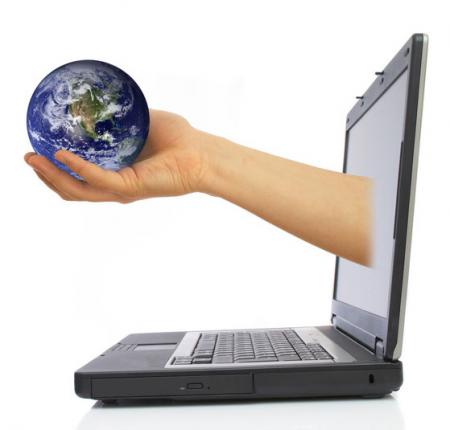 Materiales – Herramientas de Software
Paquetes y Acelerómetro
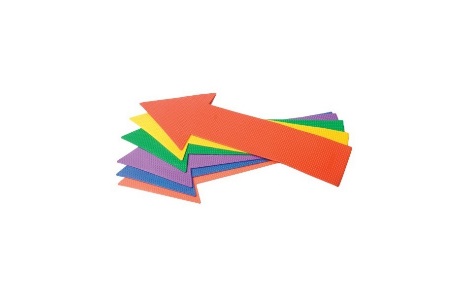 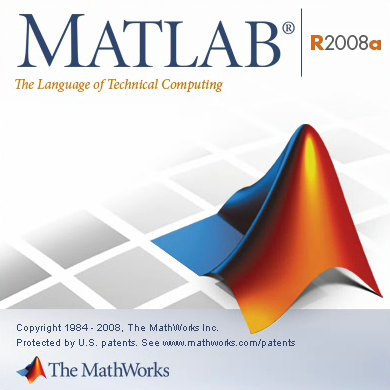 Adquisión de Datos
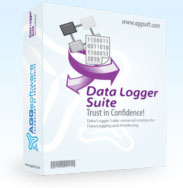 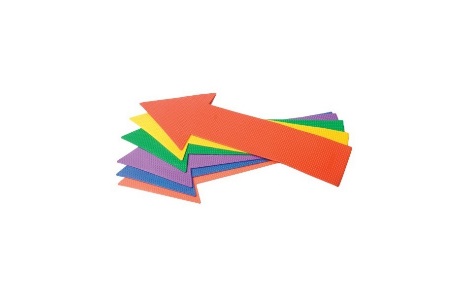 Delay Real
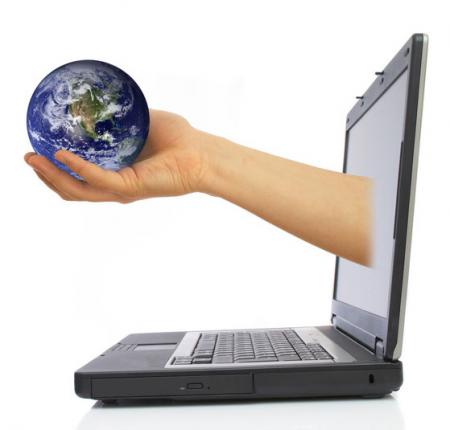 Métodos – Waspmote de Libelium
Inicialización de Variables
Configuración de Módulos
Configuración de Módulos
Función 
Loop
Función 
Loop
Inicialización de Variables
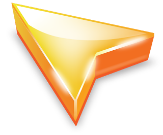 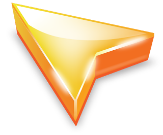 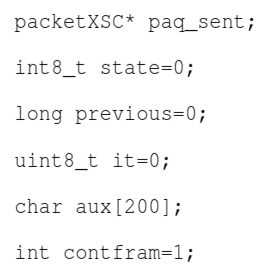 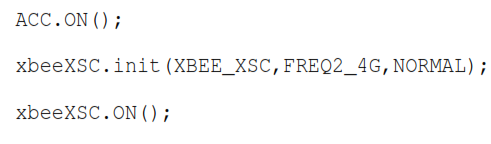 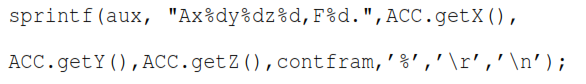 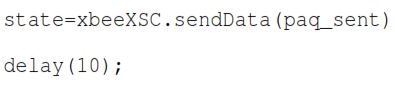 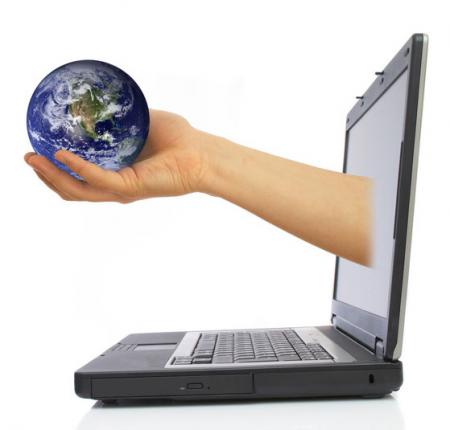 Métodos – Módulos XBEE PRO S2
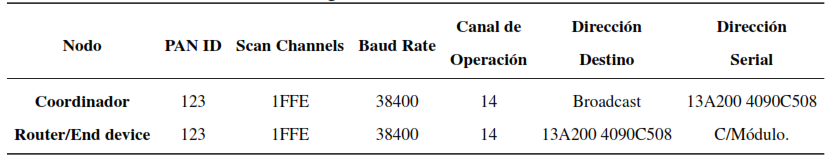 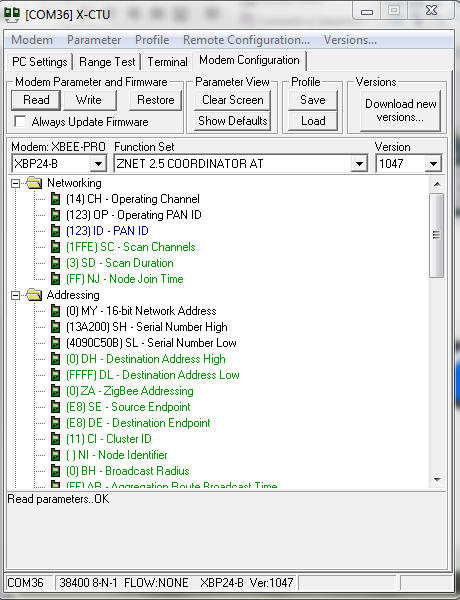 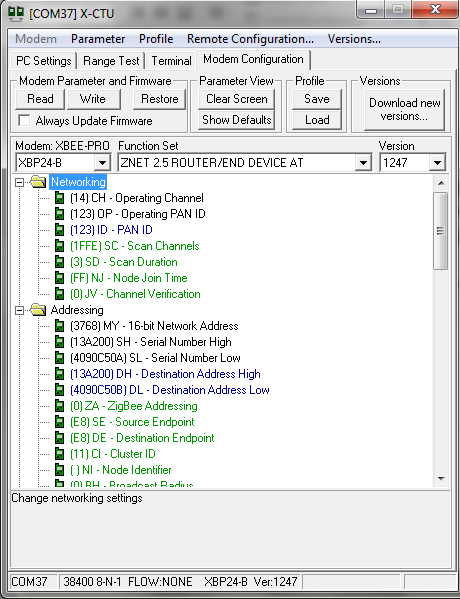 Coordinador
Router – End Device
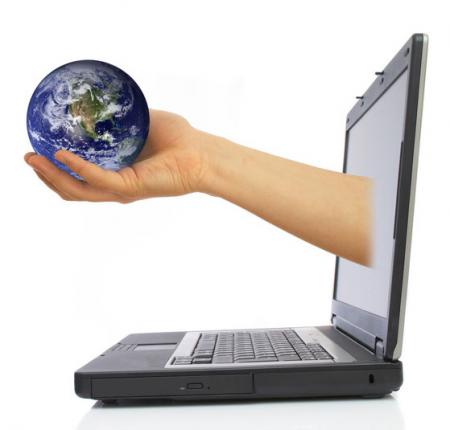 Métodos – Programa en Matlab
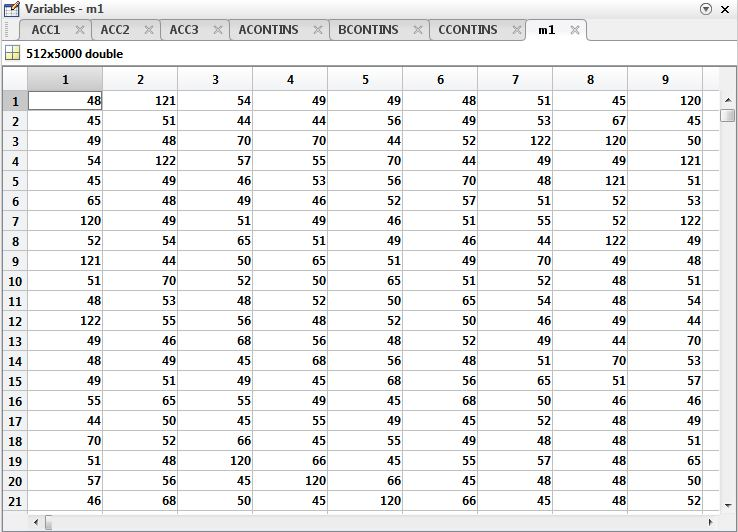 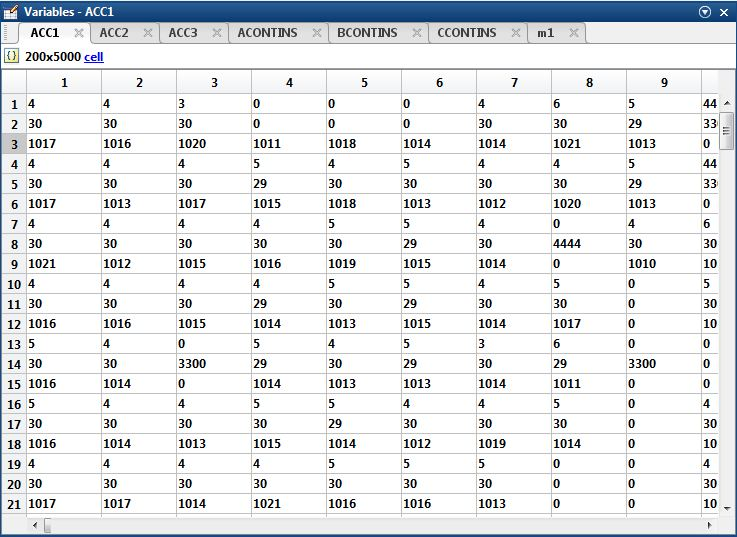 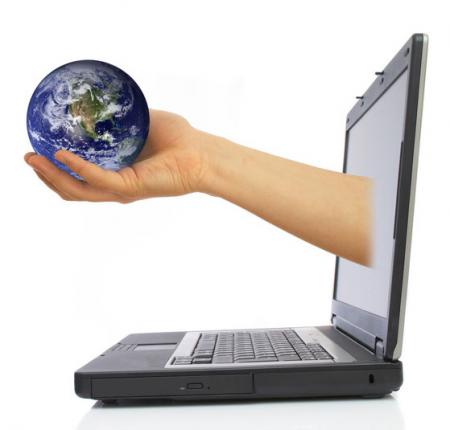 Métodos – Data Logger Suite – DLS
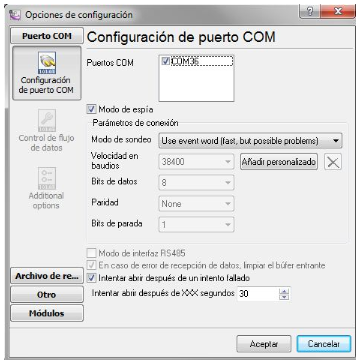 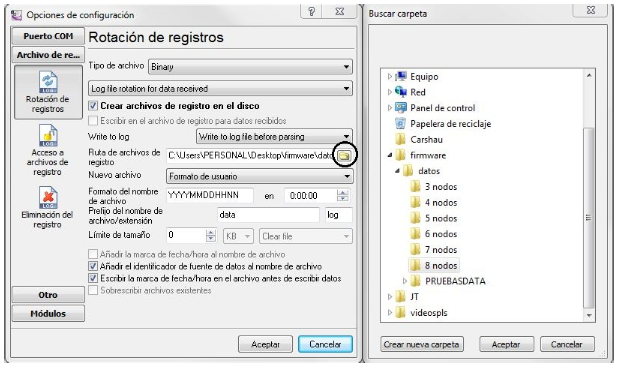 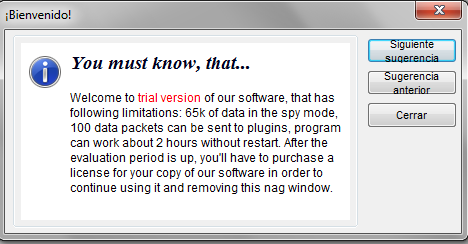 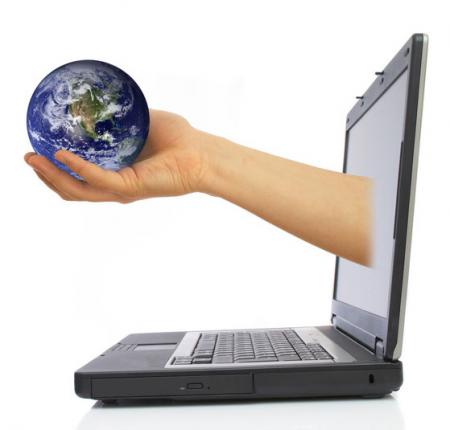 Consideraciones de Despliegue
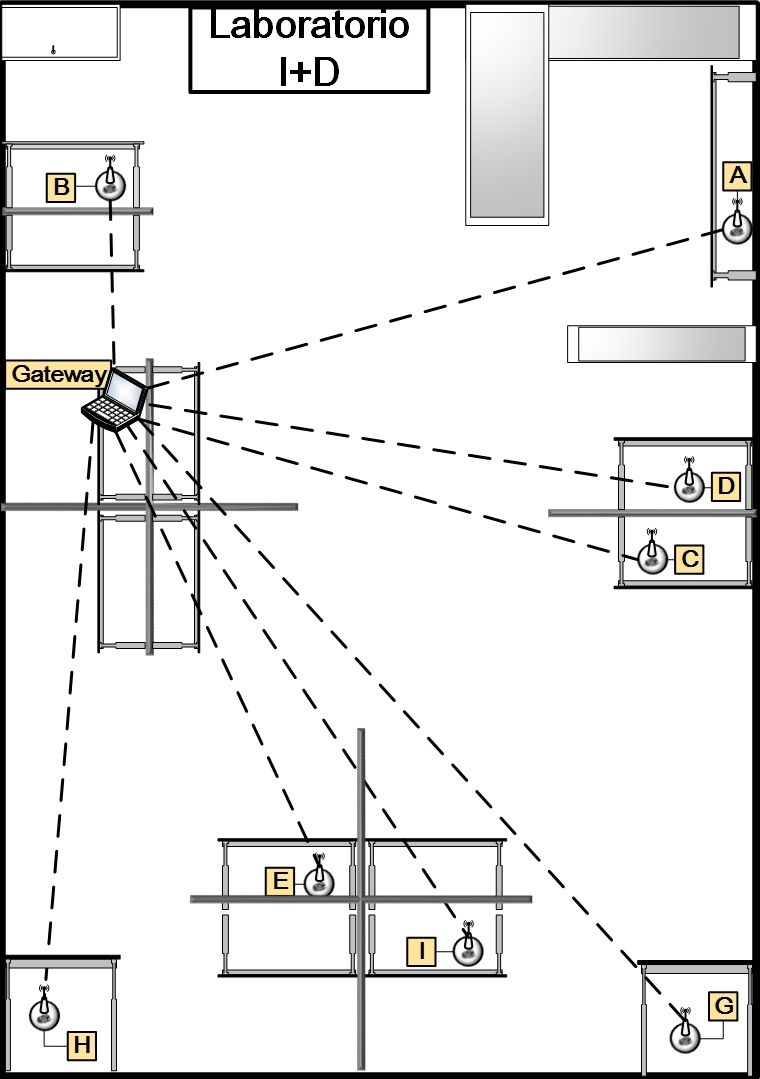 7 Escenarios
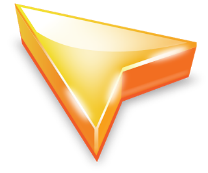 5 Minutos
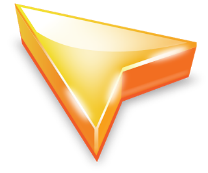 Tiempo de Muestreo 20 [ms]
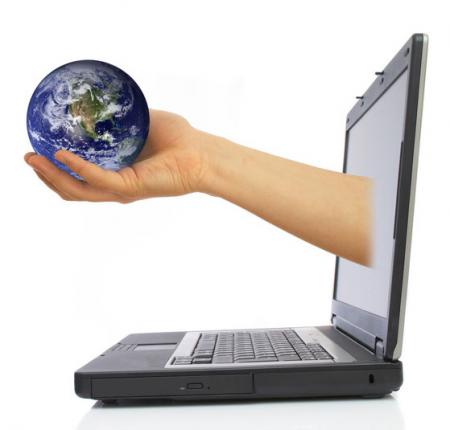 Consideraciones de Despliegue
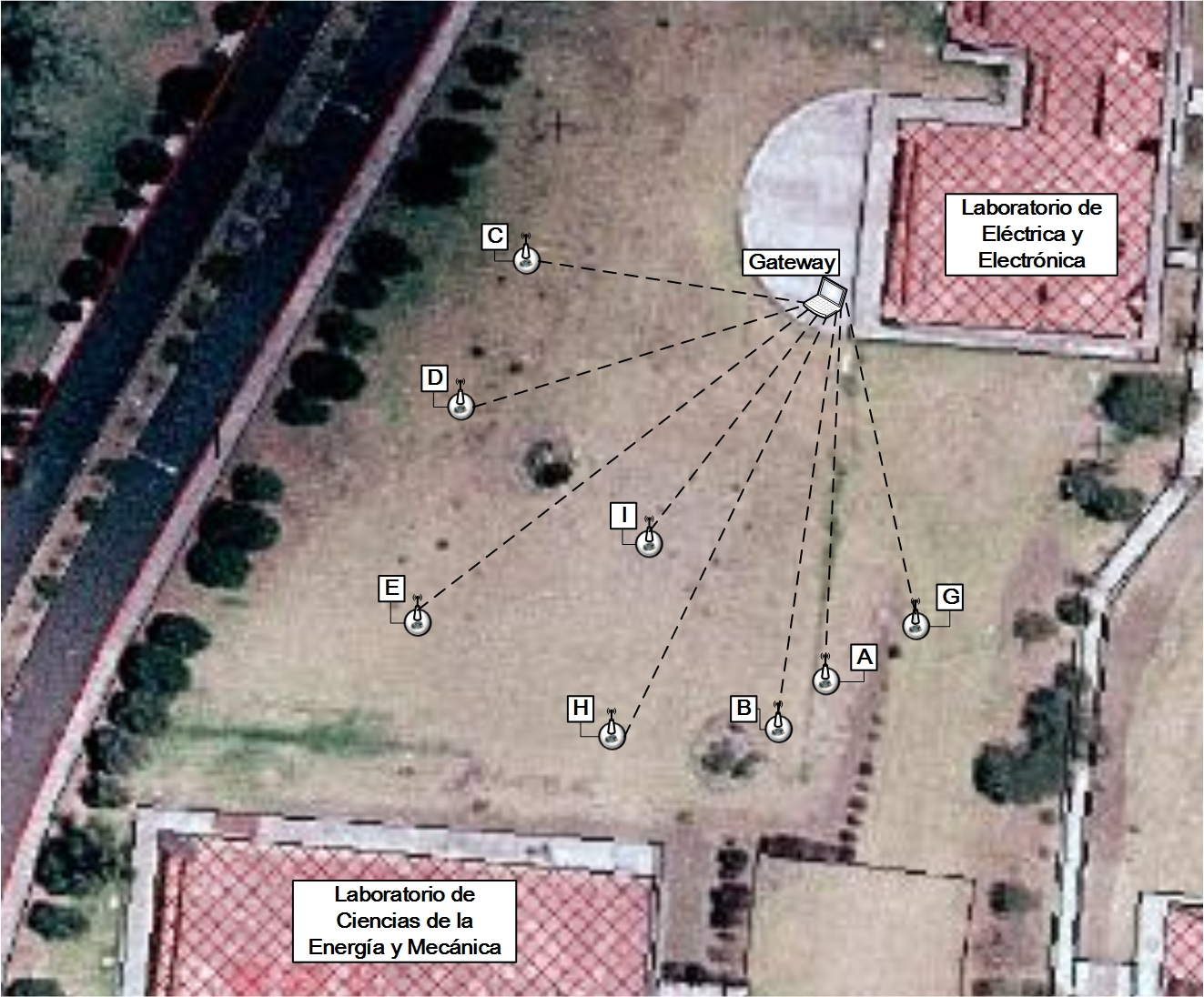 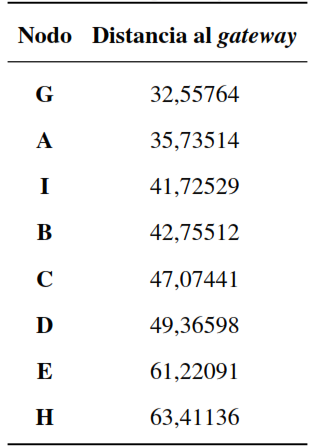 Tiempo de Muestreo 10 [ms]
Tiempo de Muestreo 20 [ms]
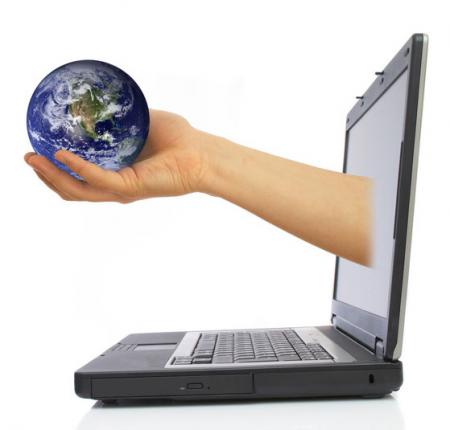 Consideraciones de Despliegue - Paquetes
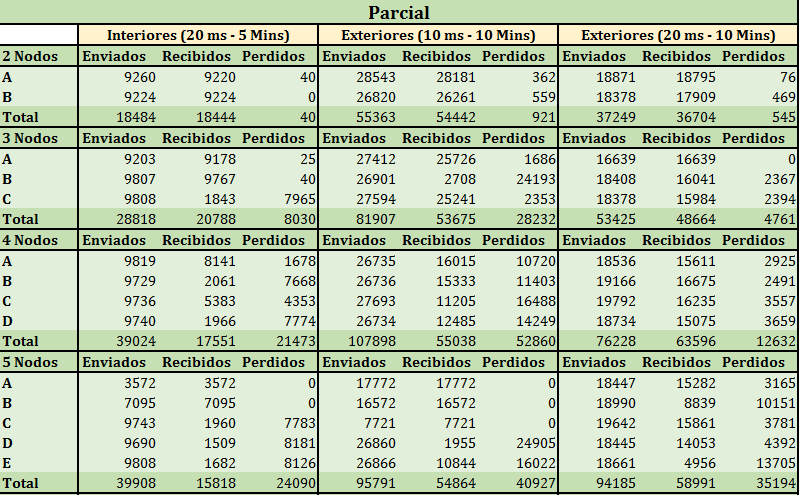 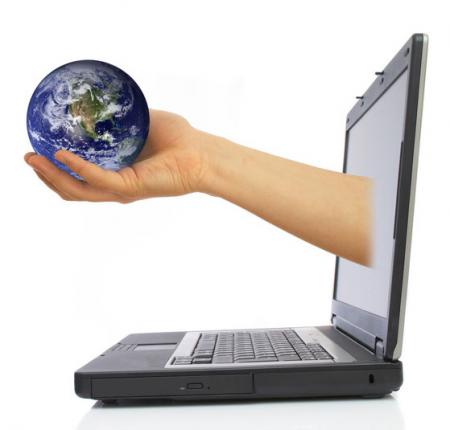 Consideraciones de Despliegue – Delay Real
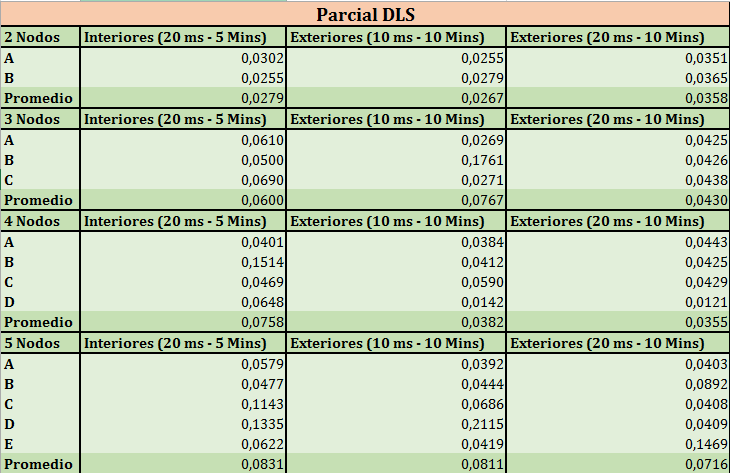 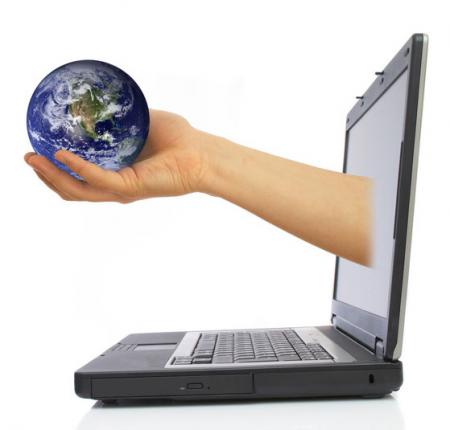 Consideraciones de Despliegue – Delay Matlab
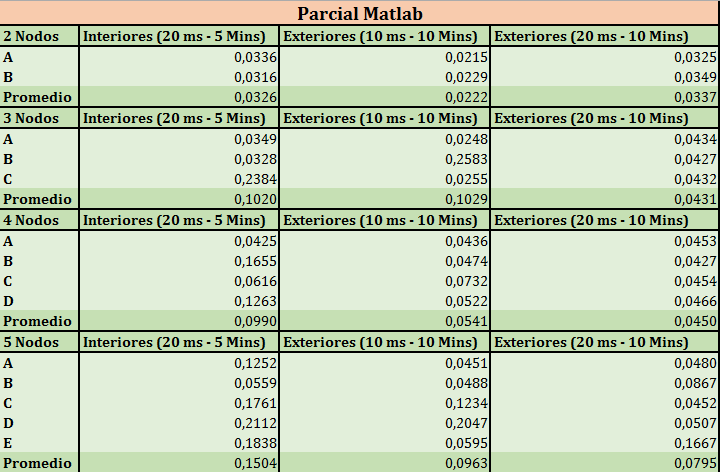 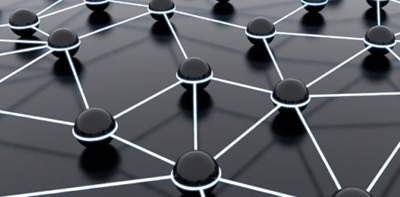 Modelo Matemático
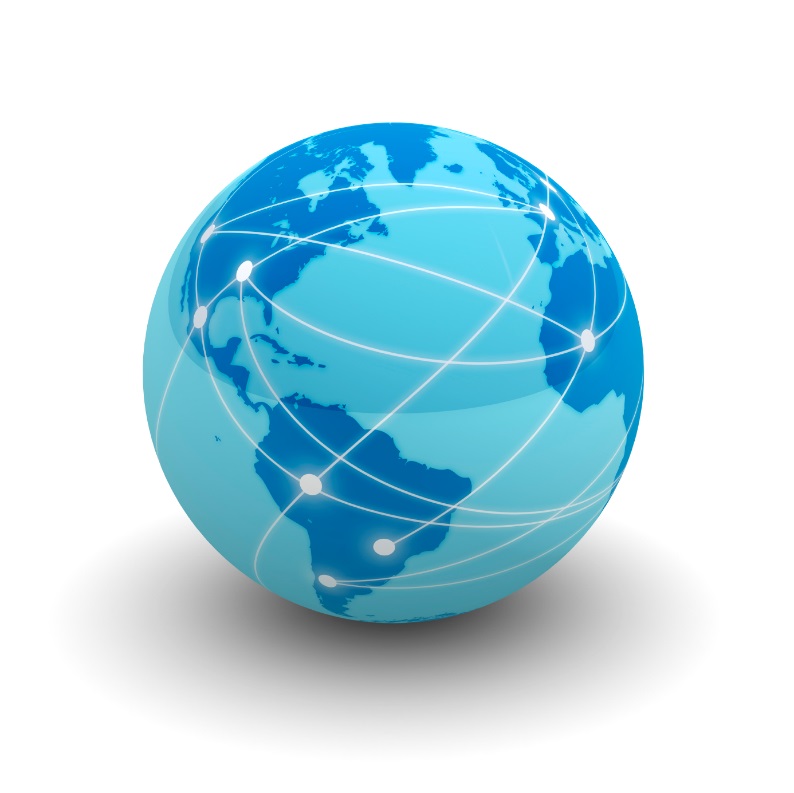 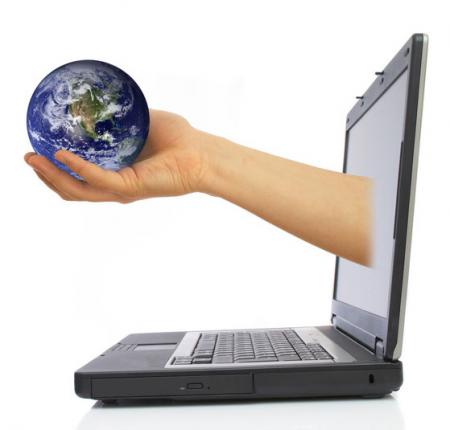 Parámetros De Mecanismo CSMA
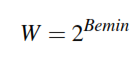 T’              :  Probabilidad que el nodo detecte un canal.
Po             :  Probabilidad que la cola de Tx esté vacía.
Wbackoff  :   Periodo de Backoff Promedio 
W              :  Tamaño de la ventana de contención 
NB              :  Número de Backoffs
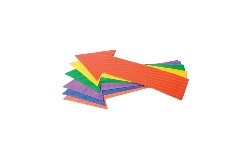 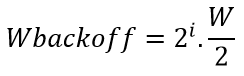 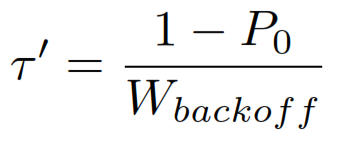 [Speaker Notes: BE Backoff Expone]
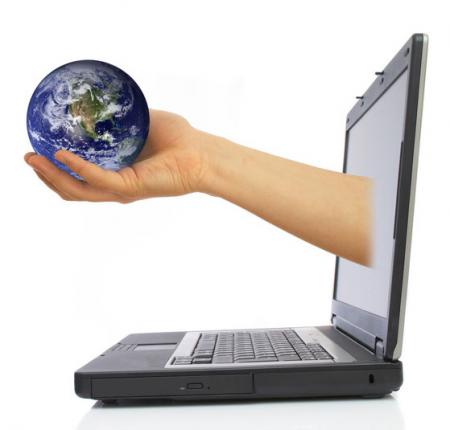 Modelo Genérico
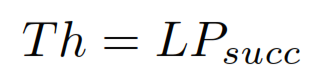 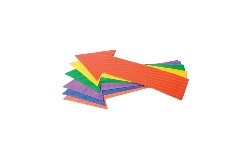 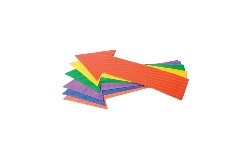 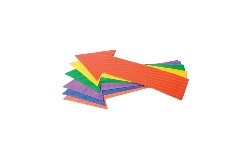 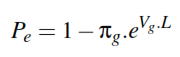 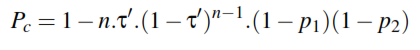 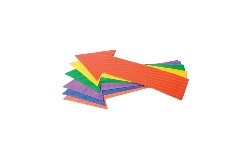 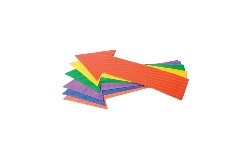 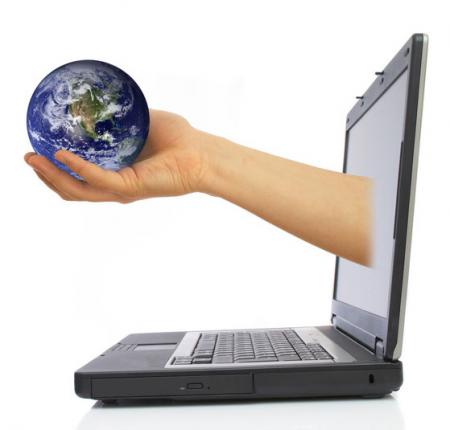 Consideraciones en Modelo
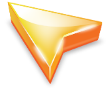 Throughput Normalizado
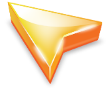 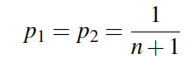 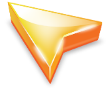 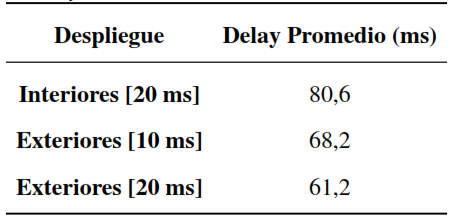 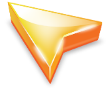 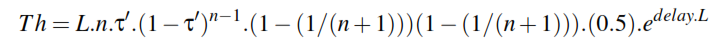 [Speaker Notes: BE Backoff Expone]
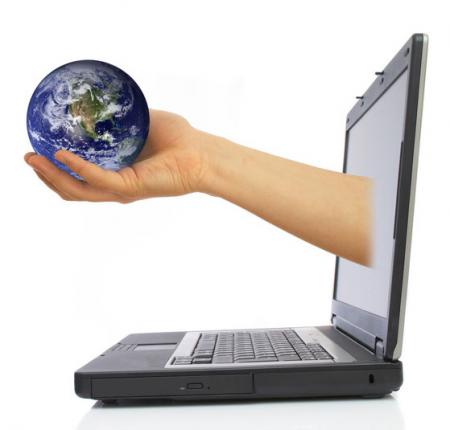 Interpolaciones Respecto a Despliegues
Interiores [20 ms]
Exteriores [10 ms]
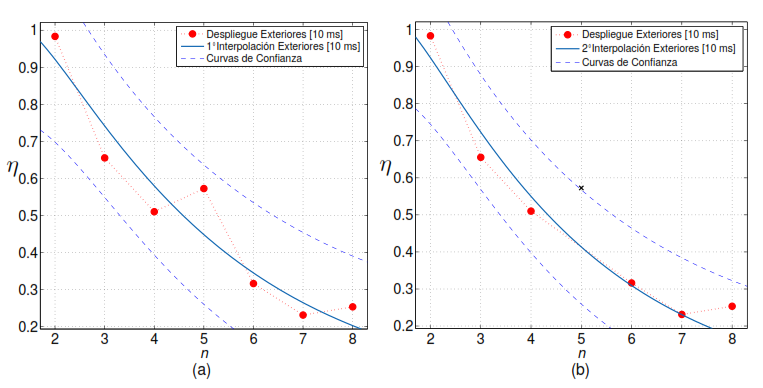 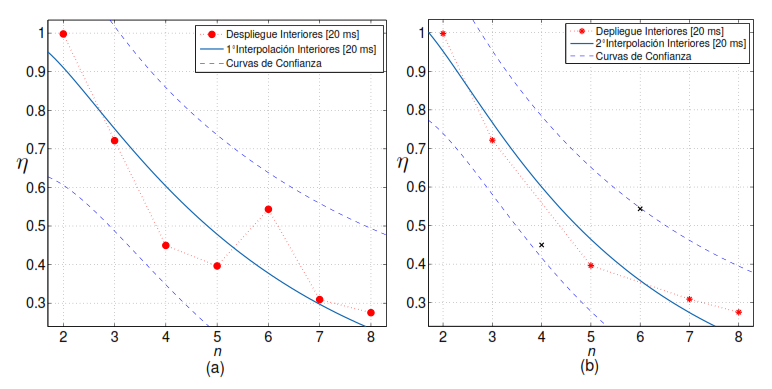 Exteriores [20 ms]
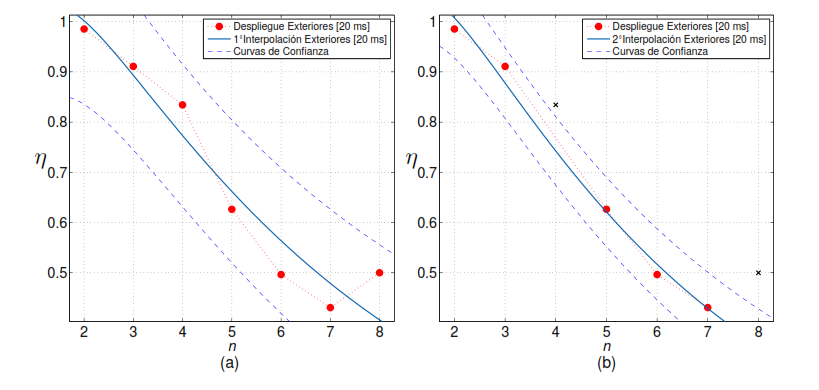 [Speaker Notes: BE Backoff Expone]
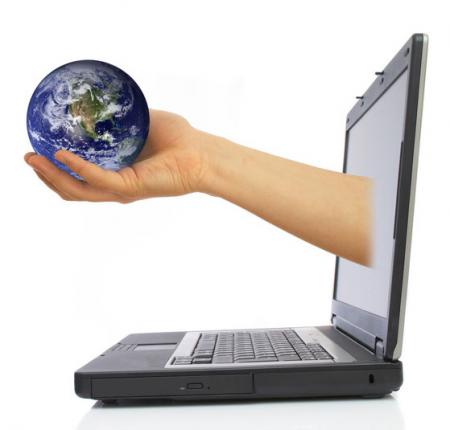 Resultados de Interpolación
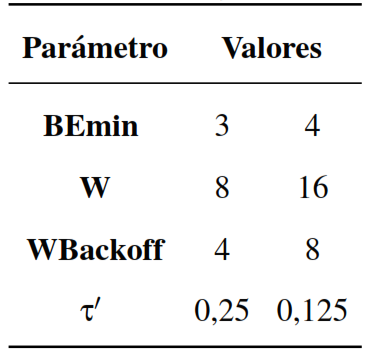 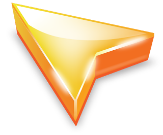 L= 6,7,8,9,10
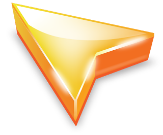 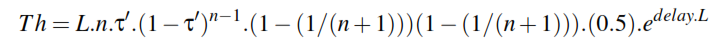 [Speaker Notes: BE Backoff Expone]
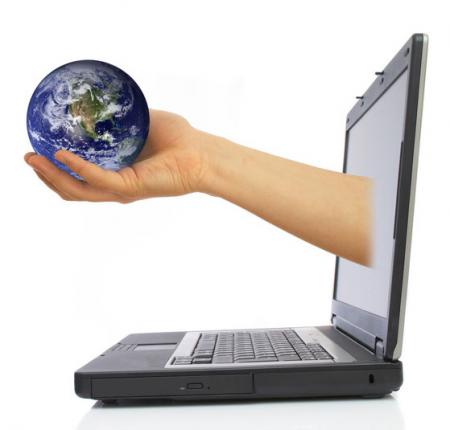 Curvas Obtenidas de Modelo Matemático
Interiores [20 ms]
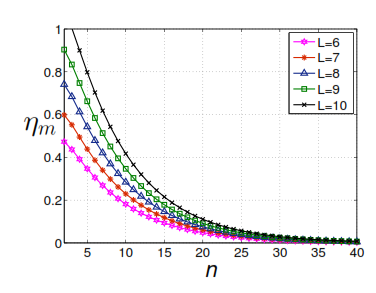 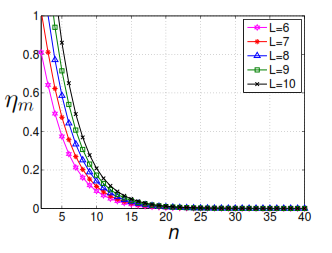 Bemin=4
Bemin=3
[Speaker Notes: BE Backoff Expone]
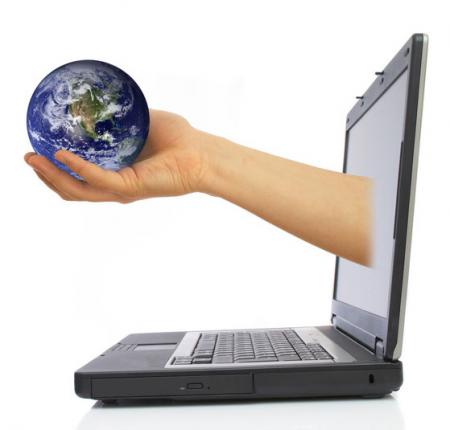 Curvas Obtenidas de Modelo Matemático
Exteriores [10 ms]
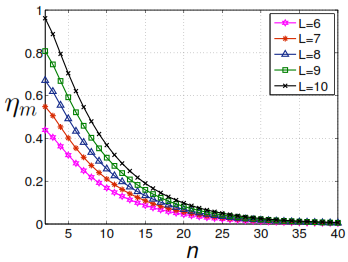 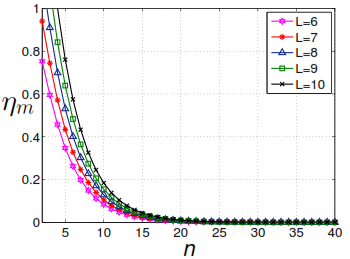 Bemin=4
Bemin=3
[Speaker Notes: BE Backoff Expone]
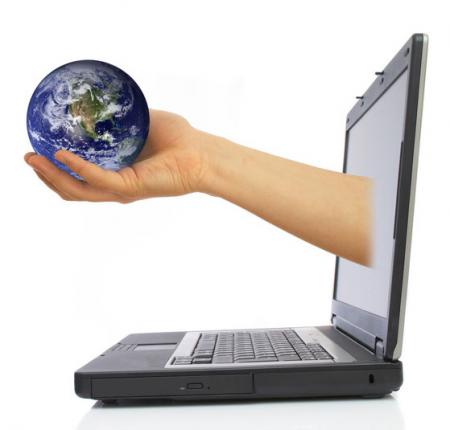 Curvas Obtenidas de Modelo Matemático
Exteriores [20 ms]
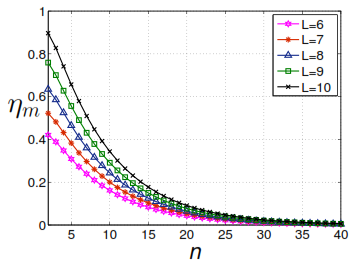 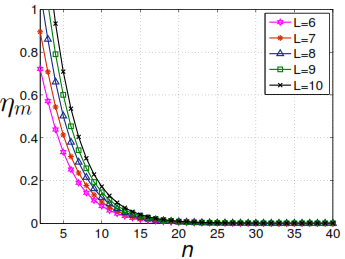 Bemin=4
Bemin=3
[Speaker Notes: BE Backoff Expone]
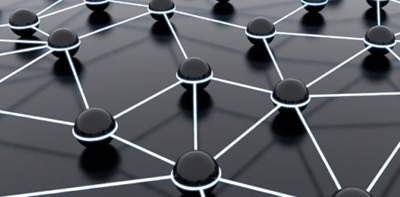 Análisis de Resultados
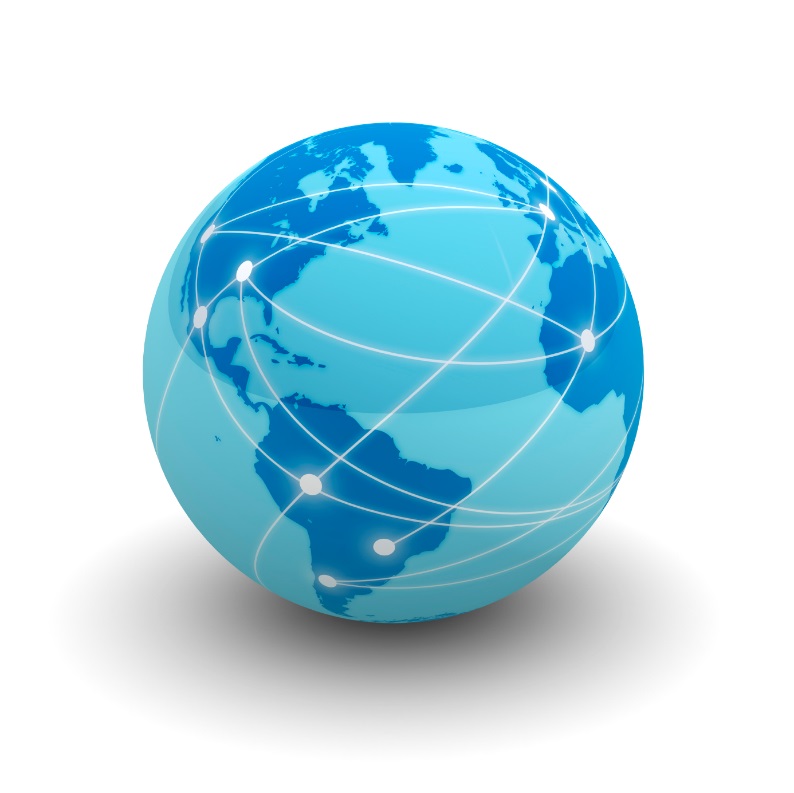 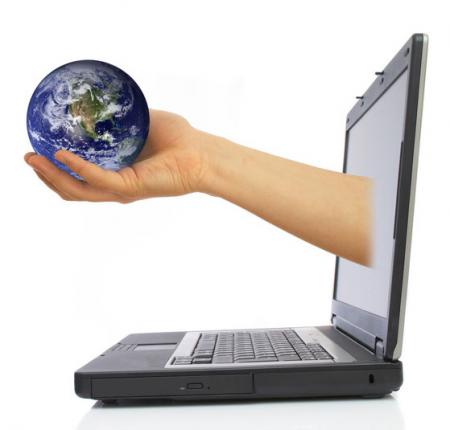 Despliegue – Paquetes Perdidos
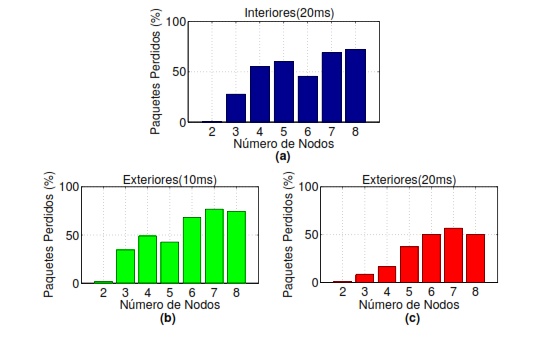 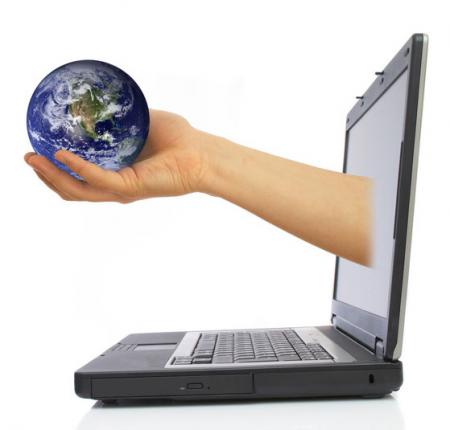 Despliegue – Paquetes Perdidos
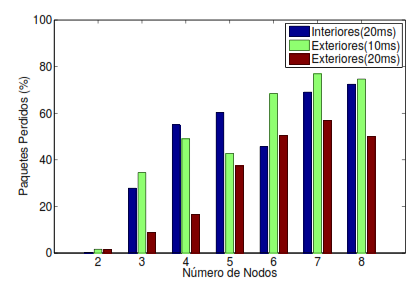 Menos Pérdidas en Prueba con Tiempo de Muestreo de 20 [ms]
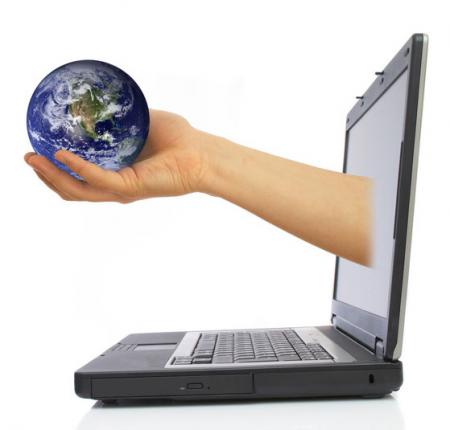 Despliegue – Paquetes Perdidos Vs Distancia
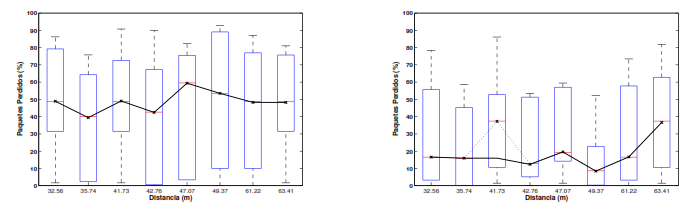 Menos Pérdidas en Prueba con Tiempo de Muestreo de 20 [ms]
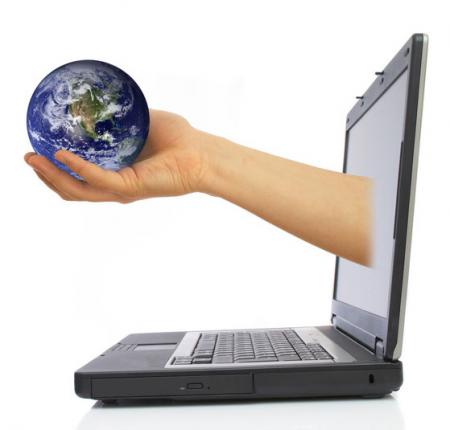 Despliegue – Delay DLS – Matlab
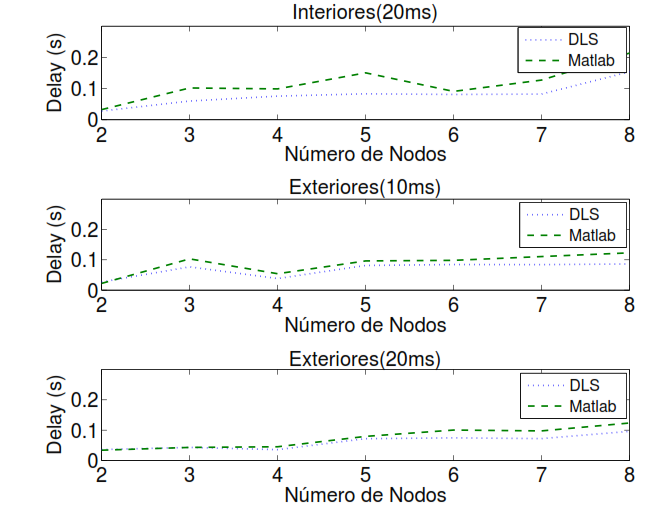 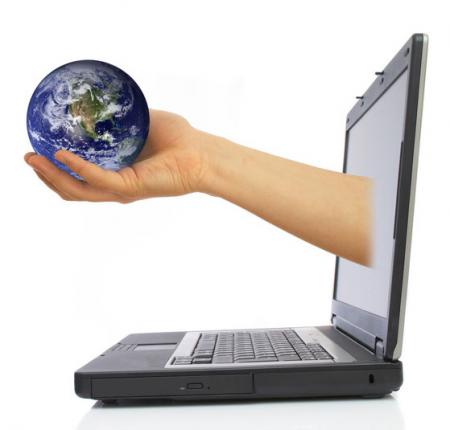 Despliegue – Delay DLS Vs Número de Nodos
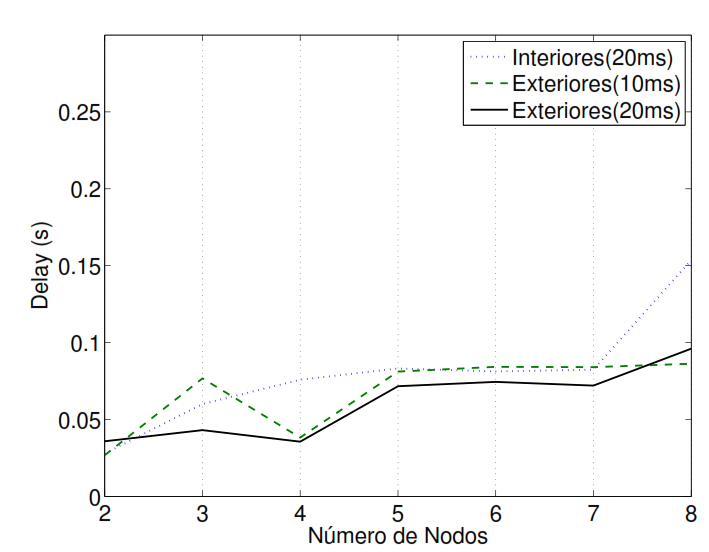 Menor Delay en Prueba con Tiempo de Muestreo de 20 [ms]
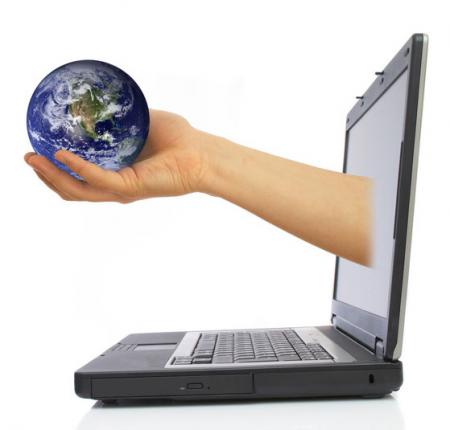 Despliegue – Delay DLS Vs Distancia
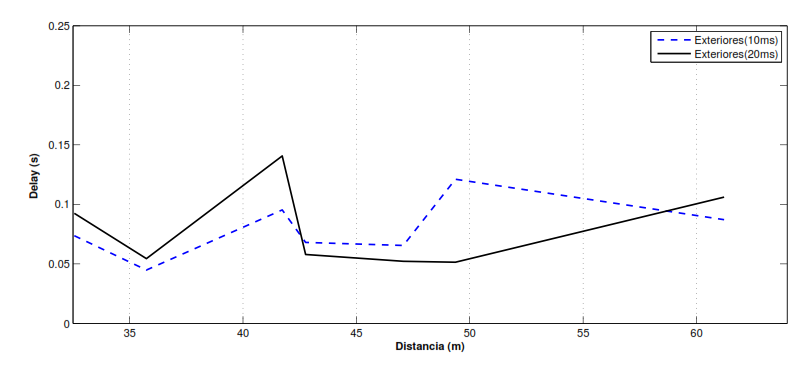 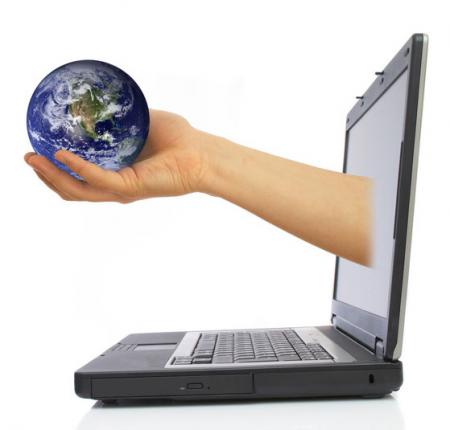 Despliegue – Throughput Calculado
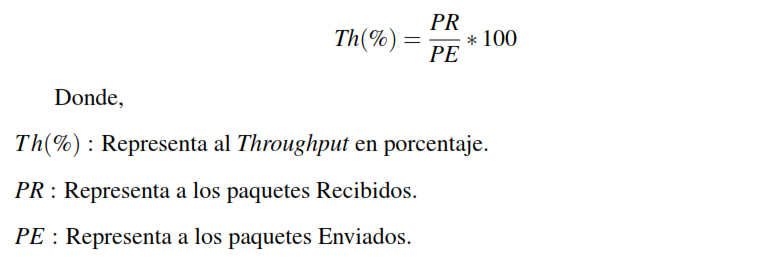 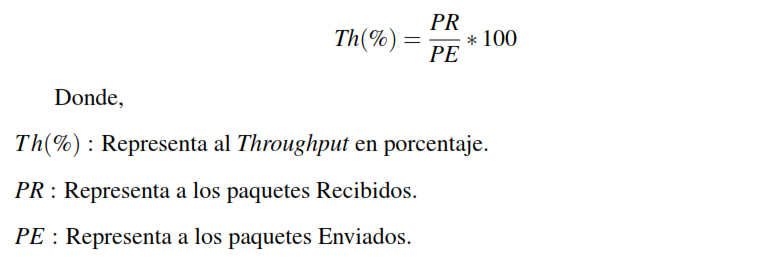 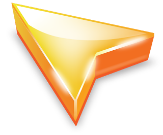 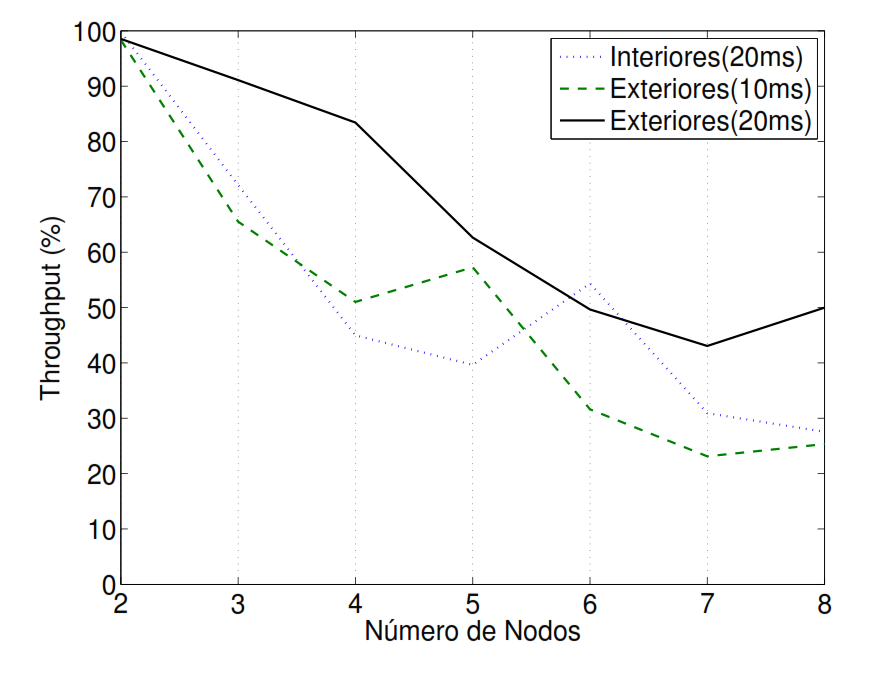 Mayor Throughput en Exteriores con Tiempo de Muestreo de 20 [ms]
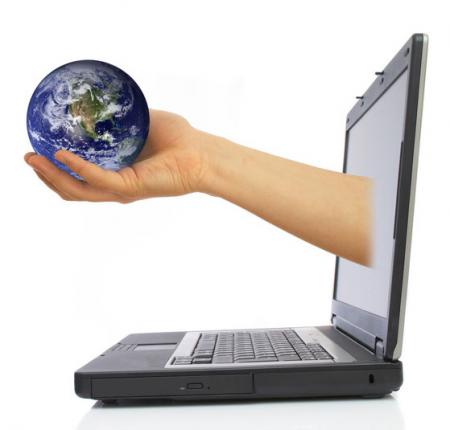 Curvas de Modelo con BEmin =3
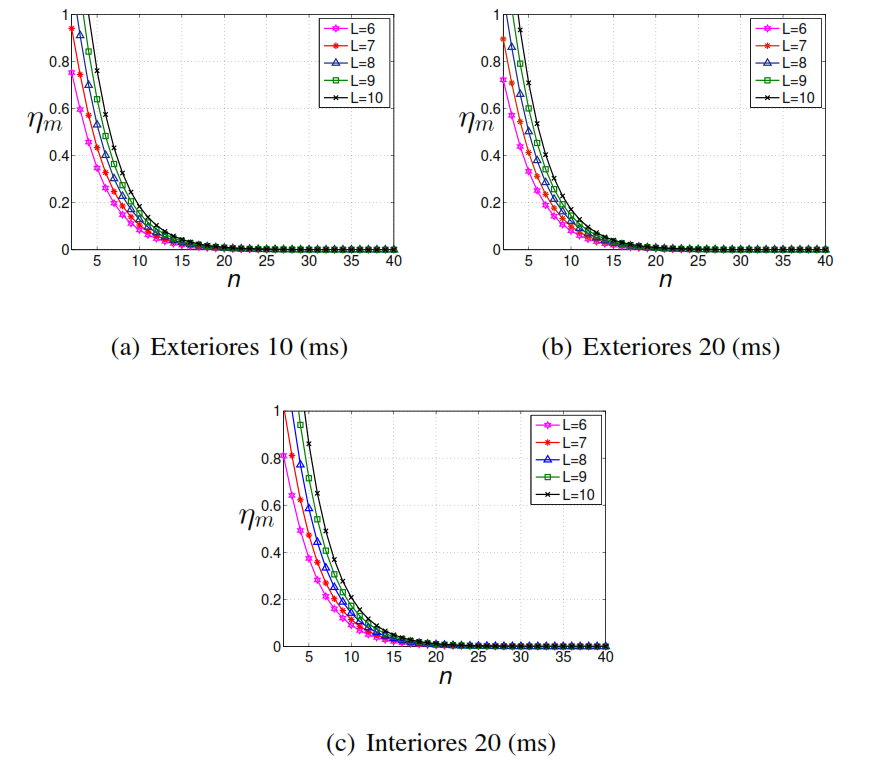 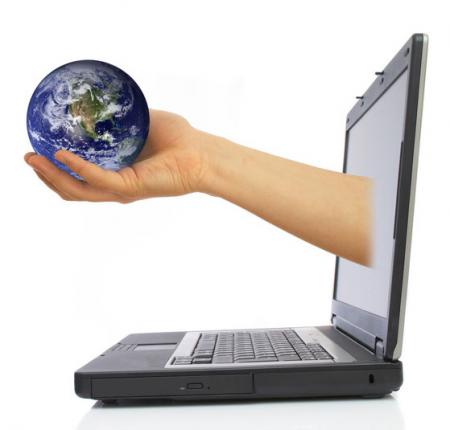 Curvas de Modelo con BEmin =4
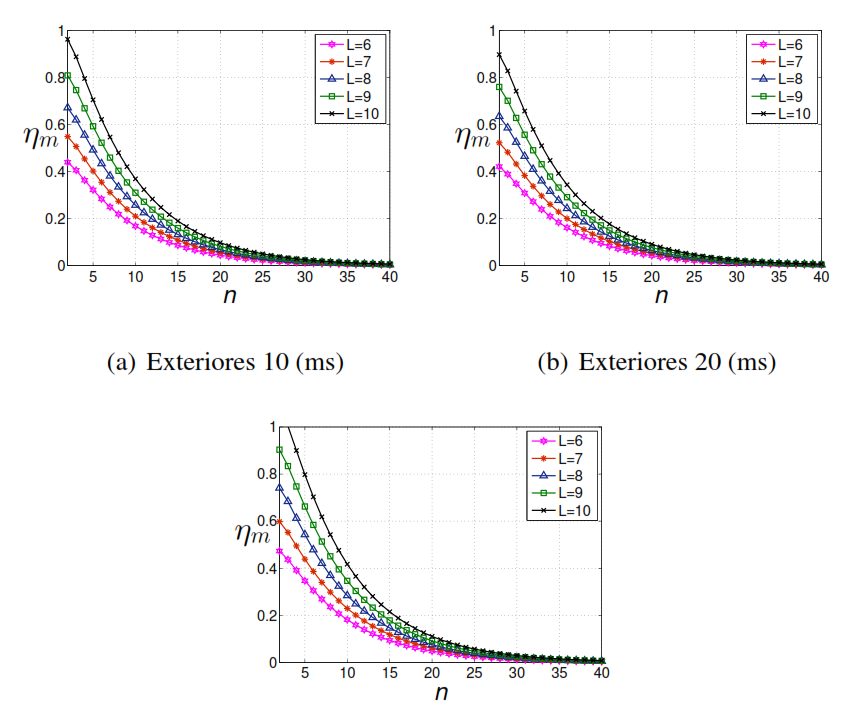 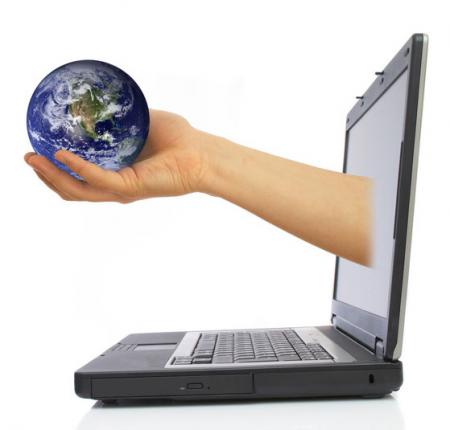 Validación Modelo en Interiores [20 ms]
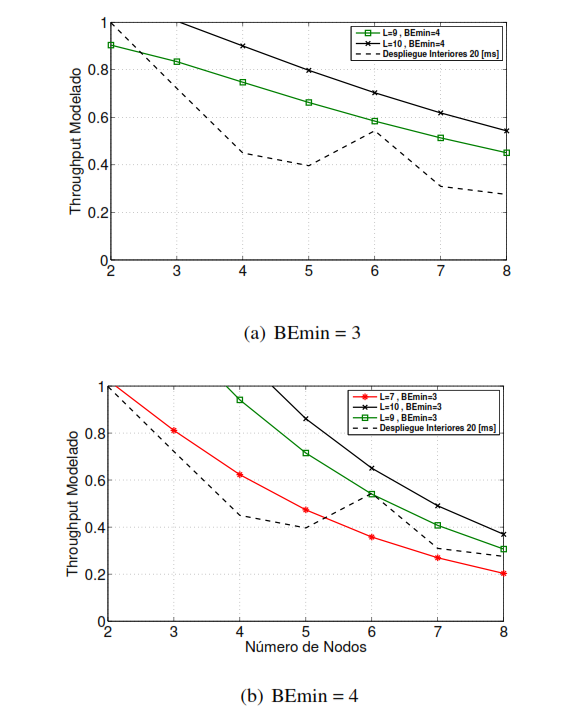 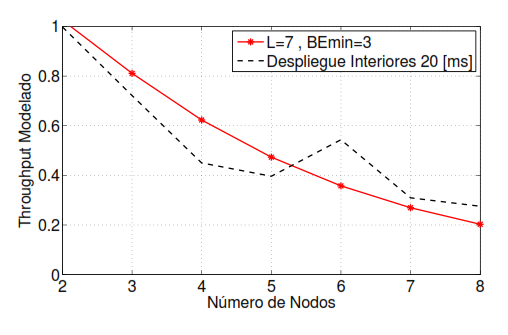 BEmin=3
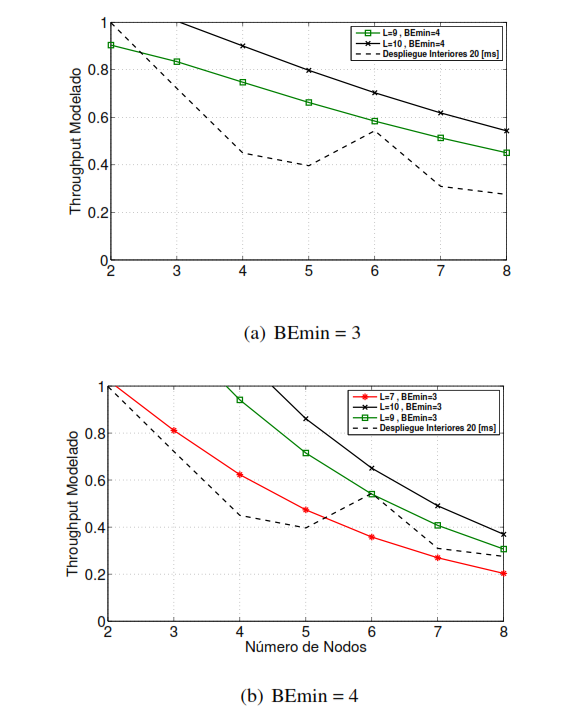 BEmin=4
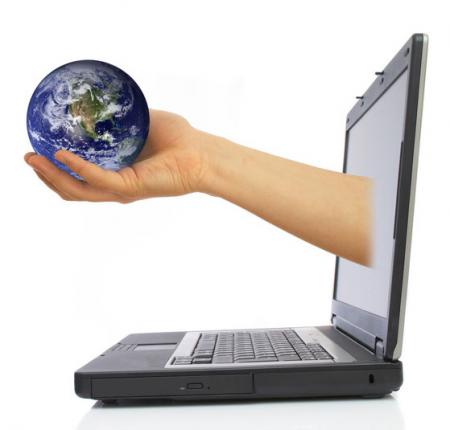 Validación Modelo en Exteriores [10 ms]
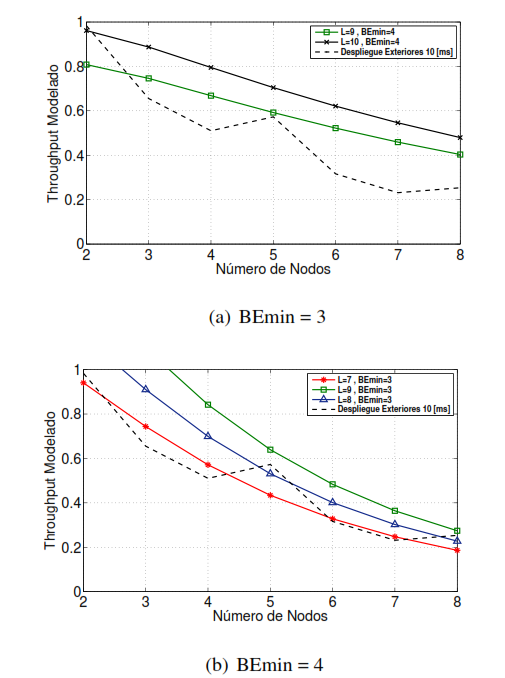 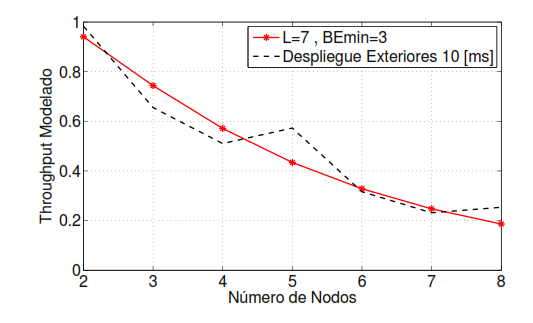 BEmin=3
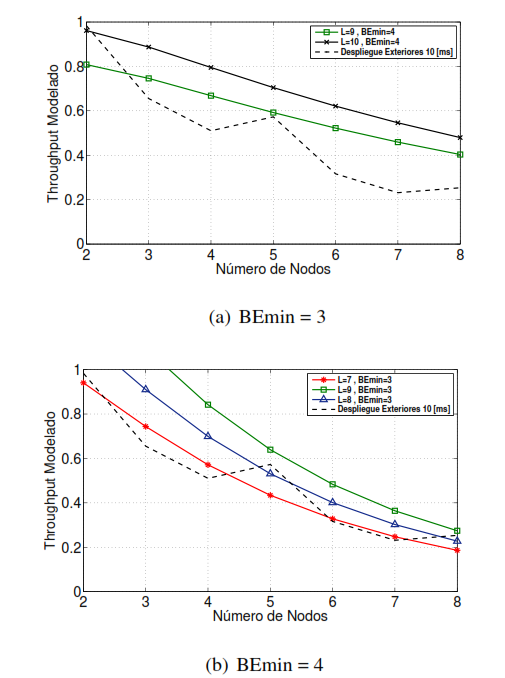 BEmin=4
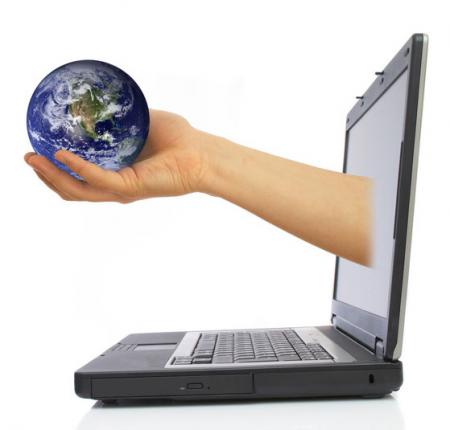 Validación Modelo en Exteriores [20 ms]
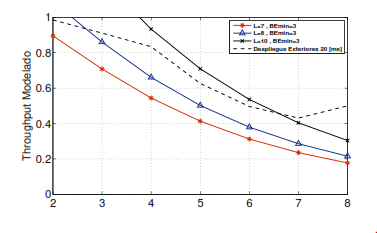 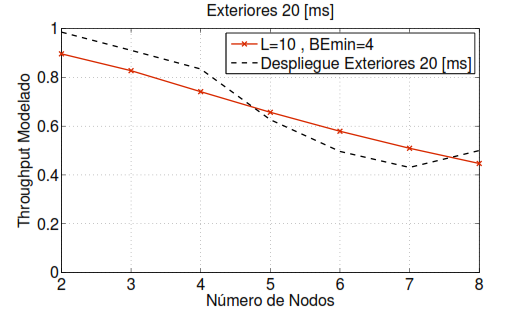 BEmin=3
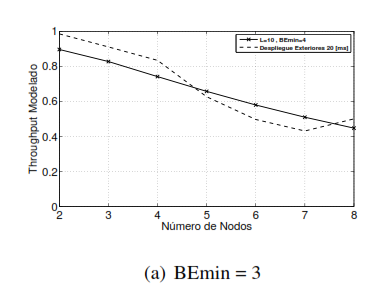 BEmin=4
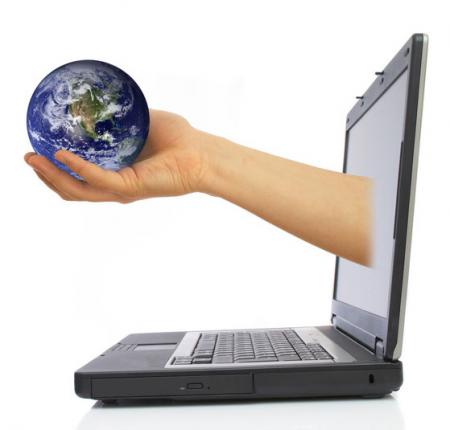 Parámetros de Modelos Validados
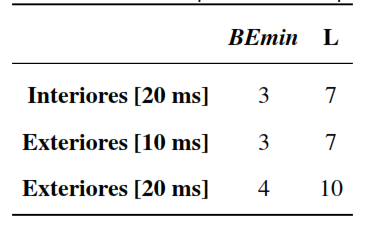 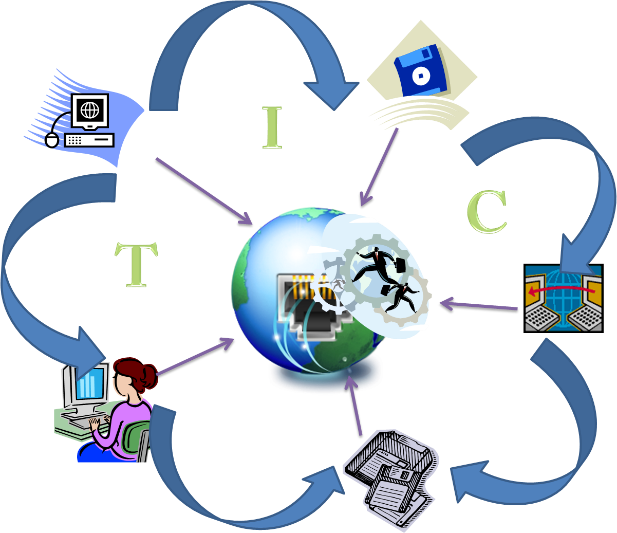 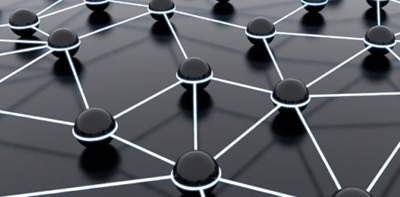 Discusión y Conclusiones
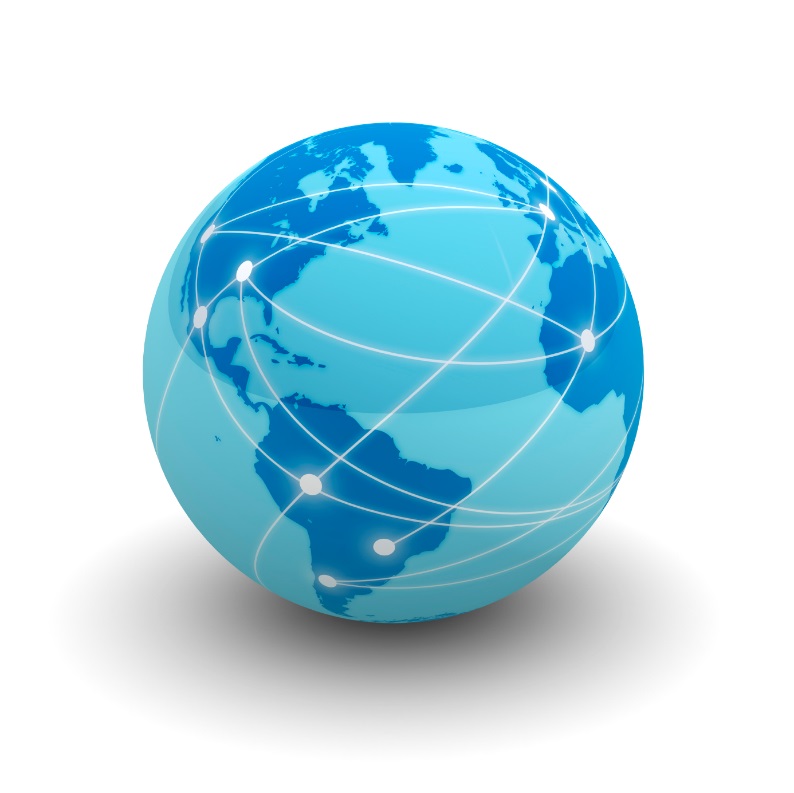 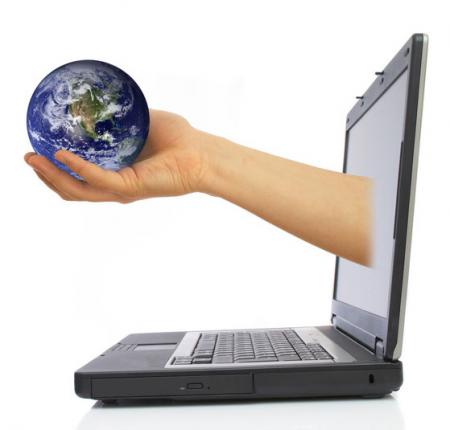 Conclusiones
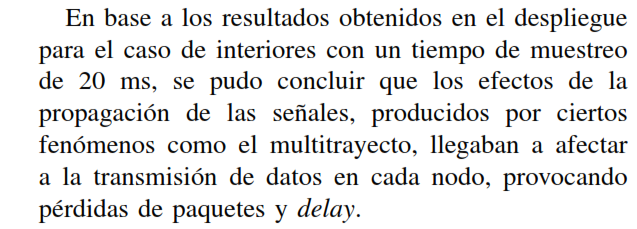 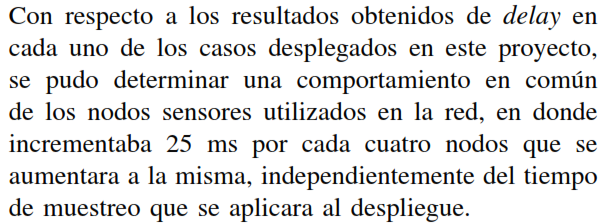 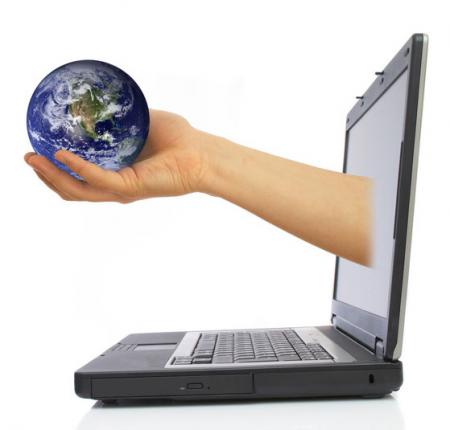 Conclusiones
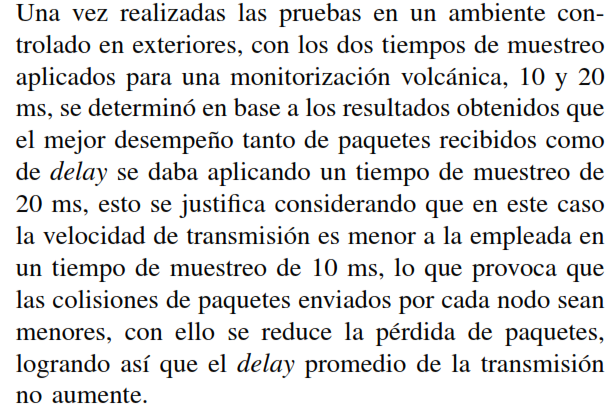 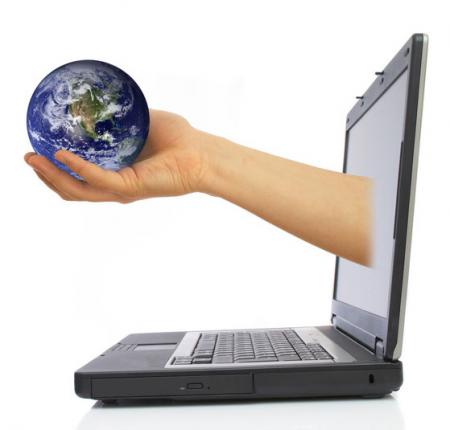 Conclusiones
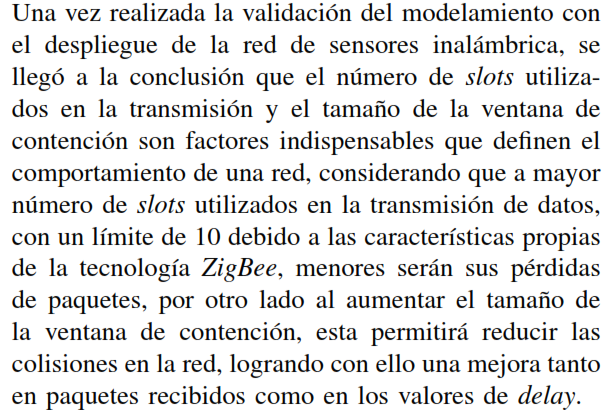 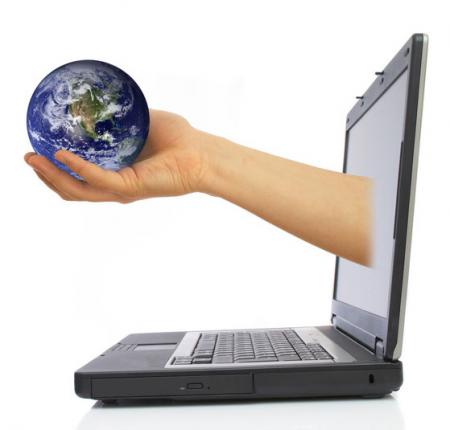 Recomendaciones
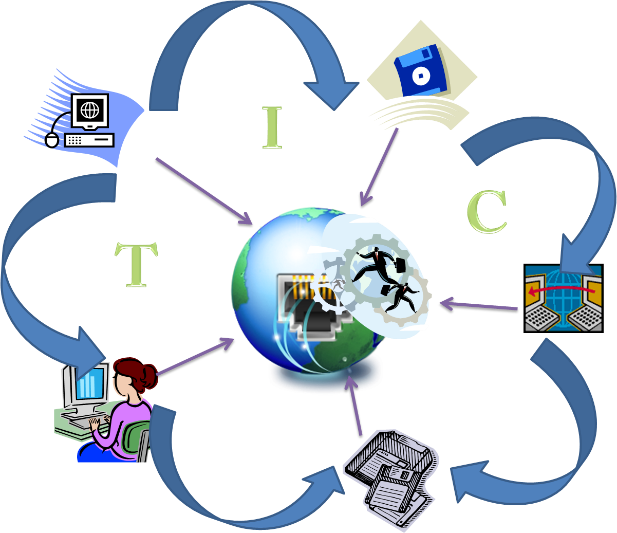 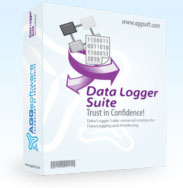 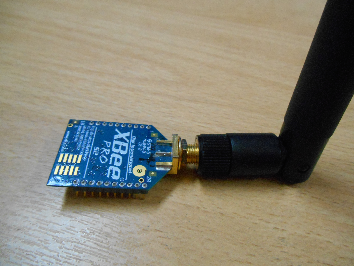 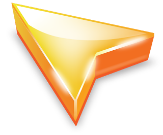 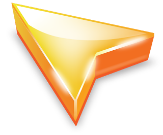 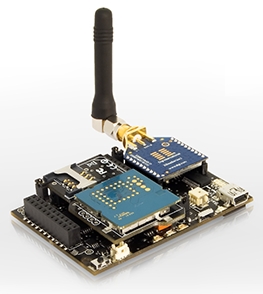 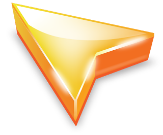 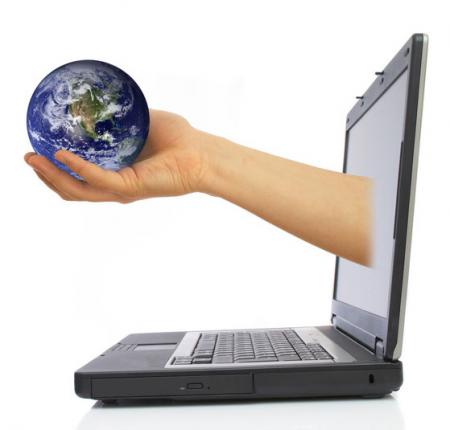 Trabajos Futuros
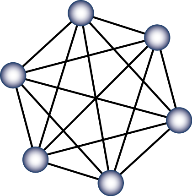 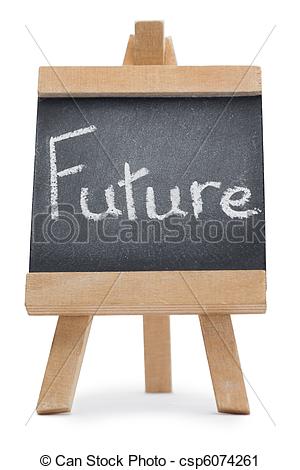 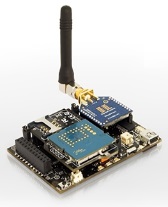 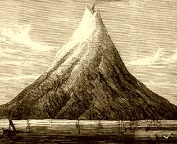 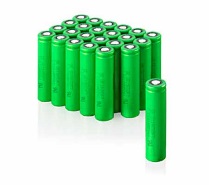 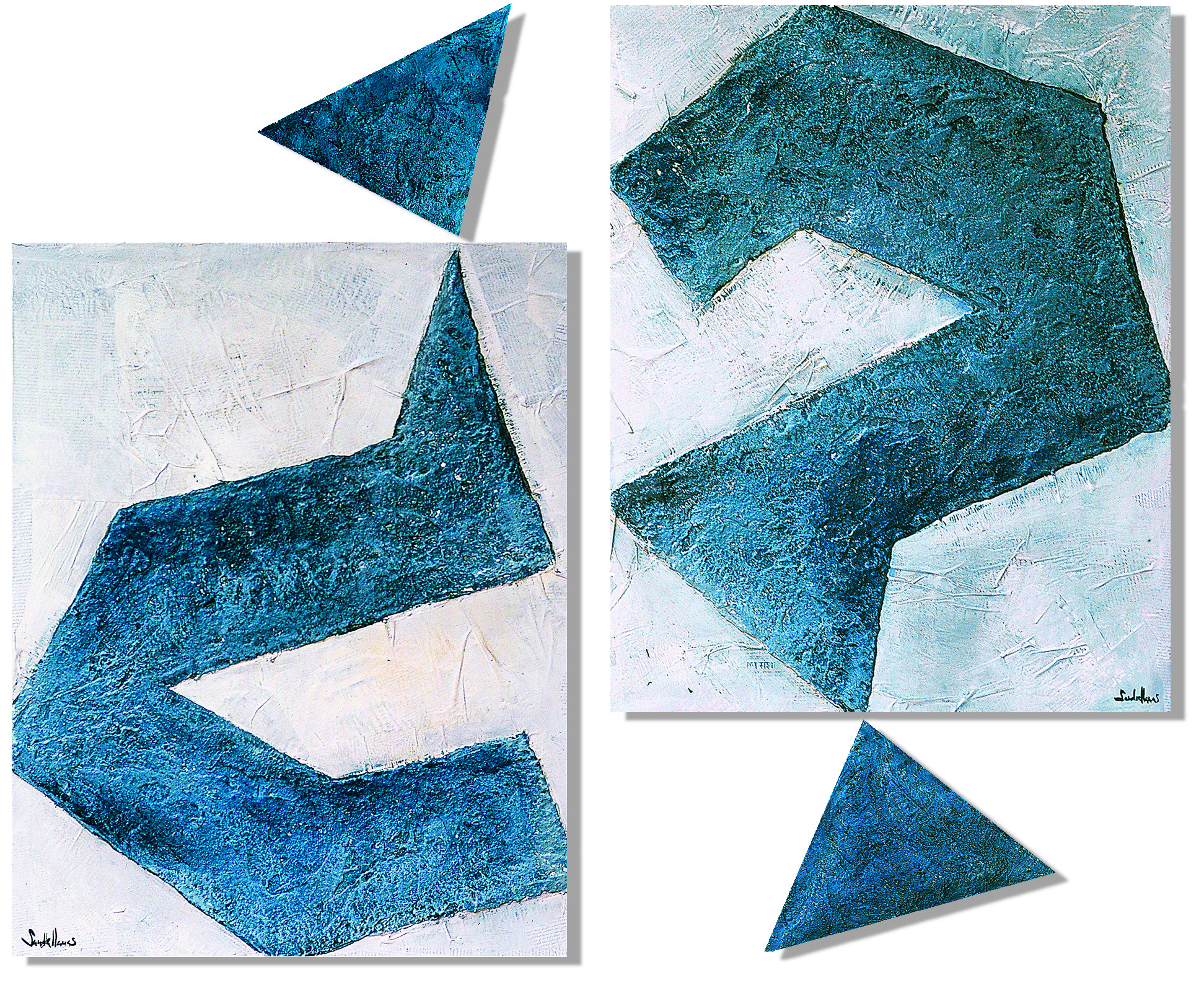